LC200 New Features
Lumens' mission
is to "fulfill the wishes", "solve the pain" of customers, and become your most reliable partner.
1.  Support NAS
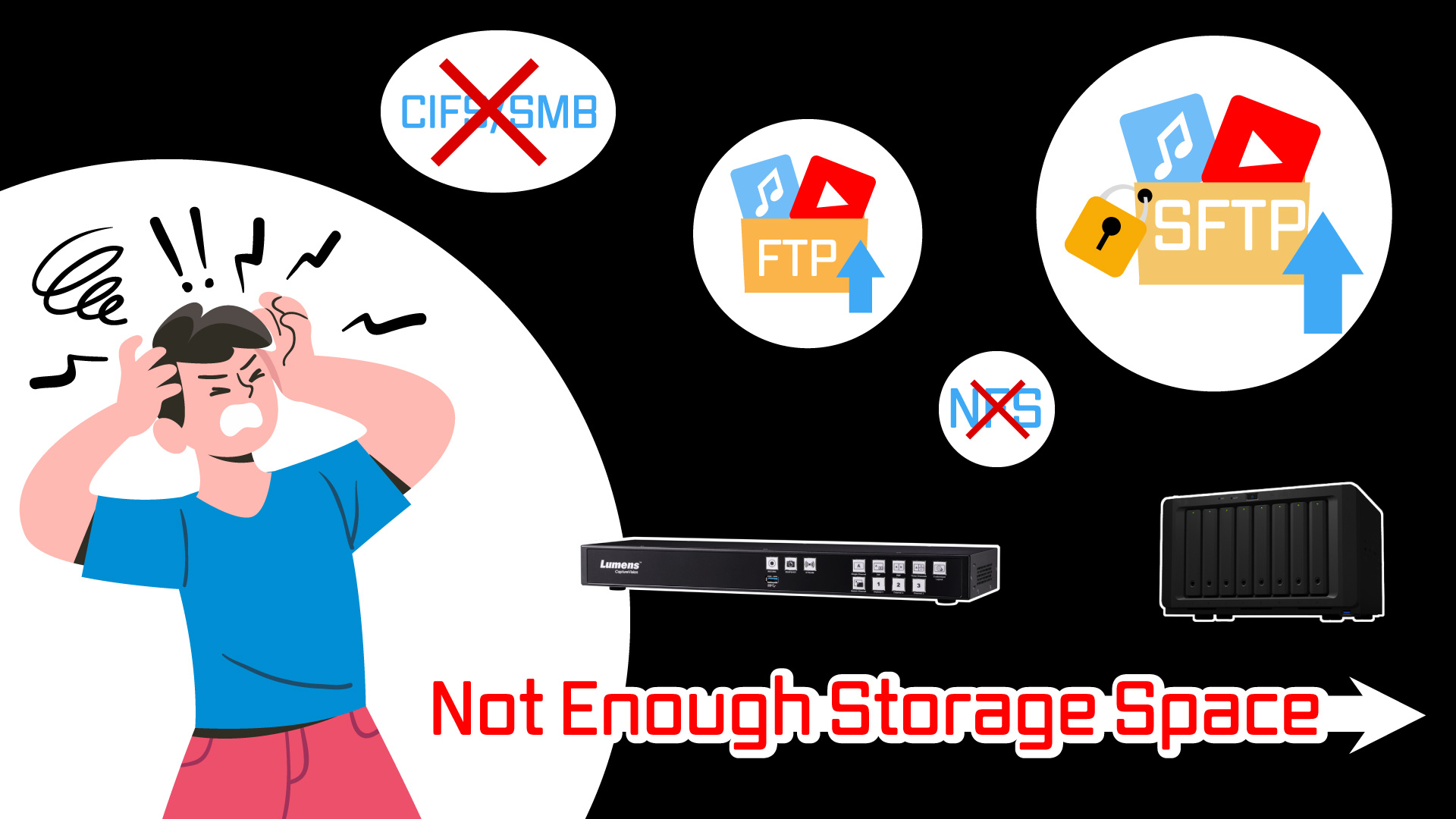 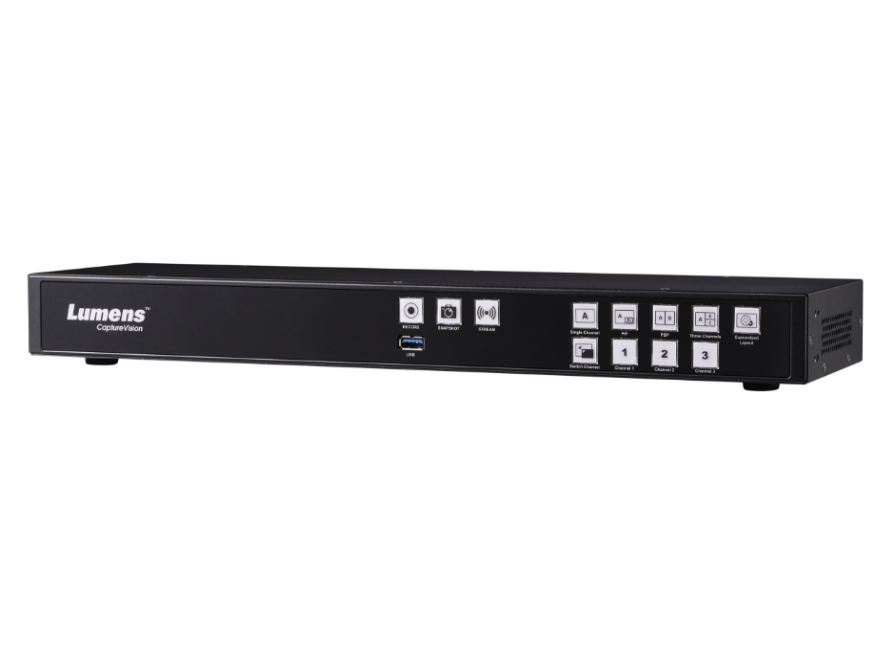 [Speaker Notes: LC200]
1. Origin
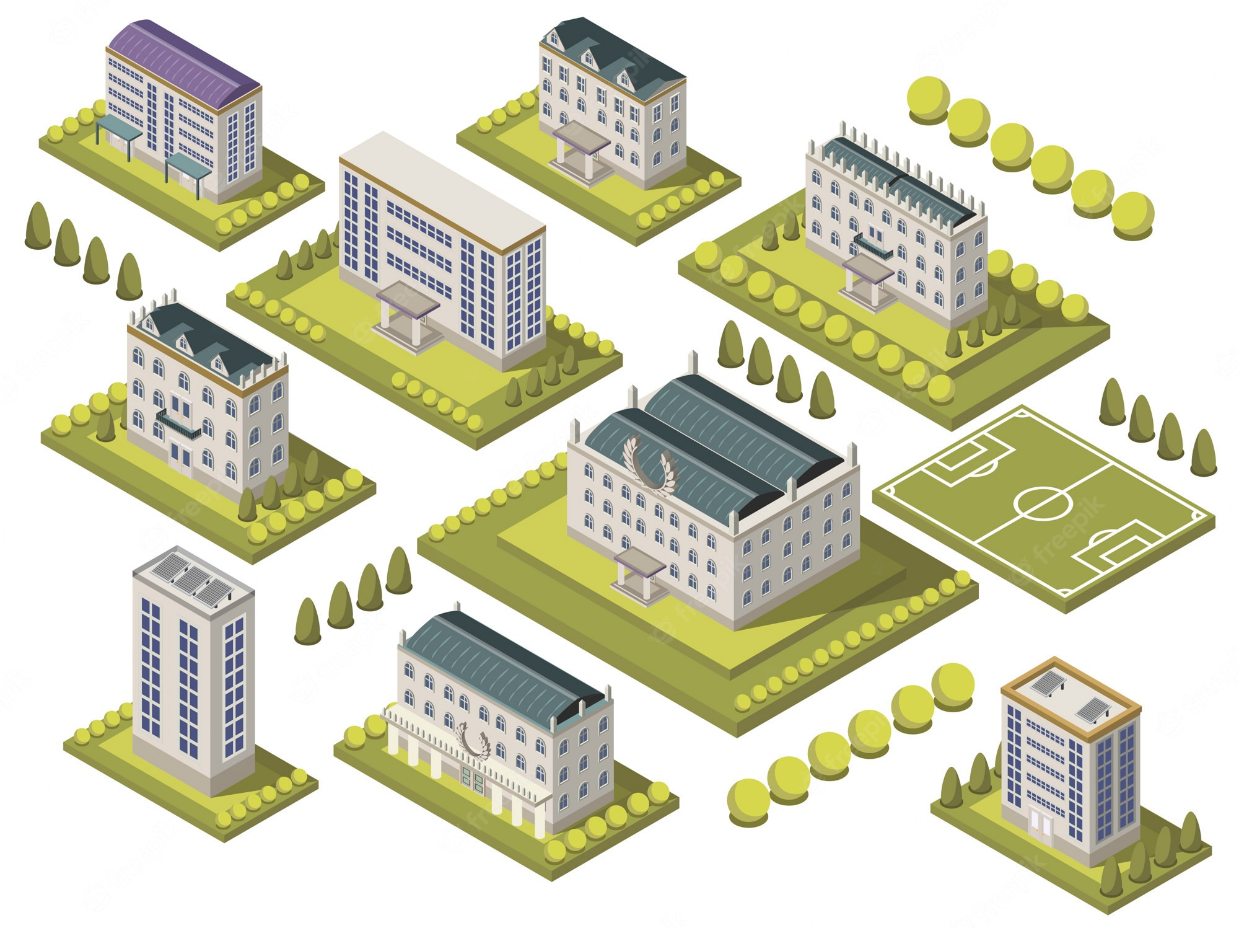 Built-in 1 TB storage is not enough for LC200. 
Extracting recording files is arduous and tedious, especially when you have multiple LC200 located at discrete places.
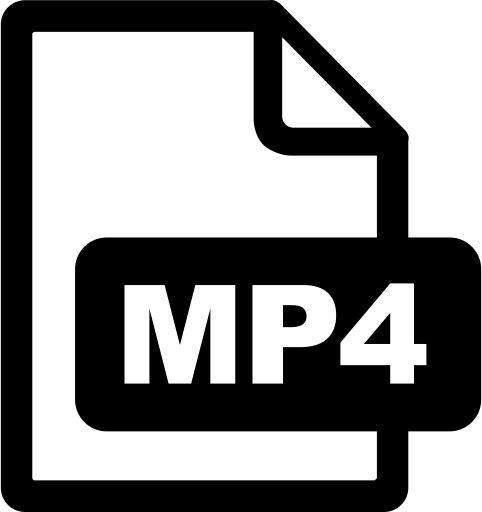 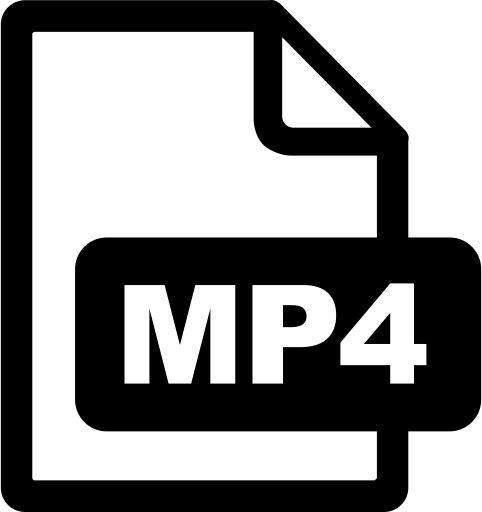 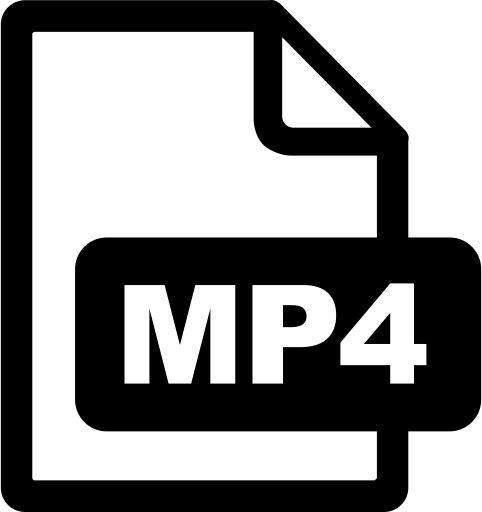 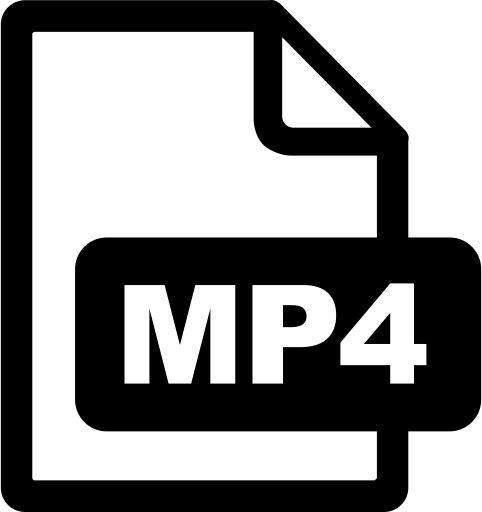 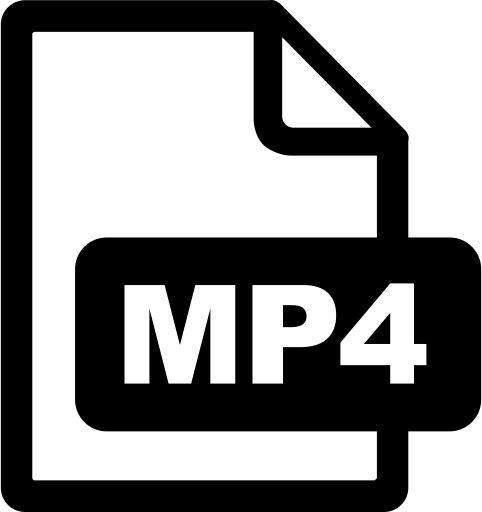 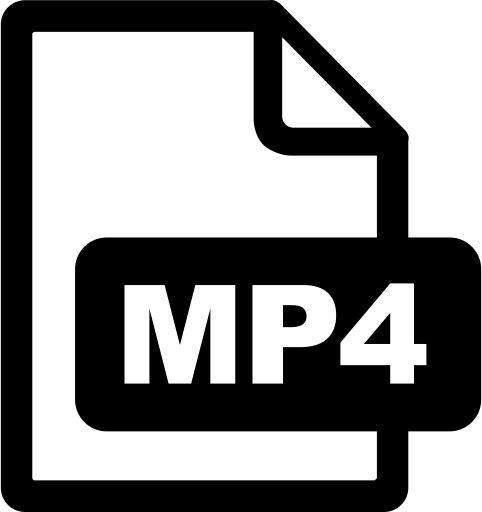 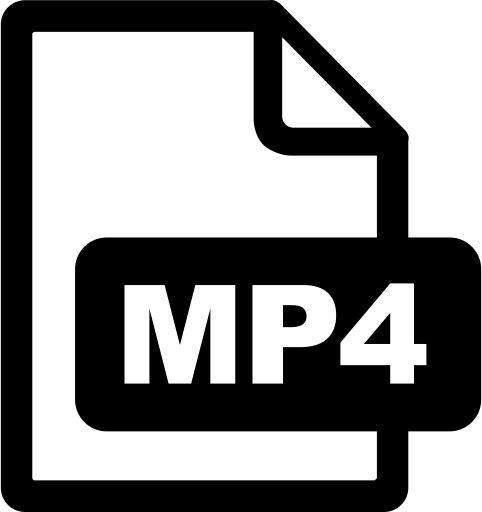 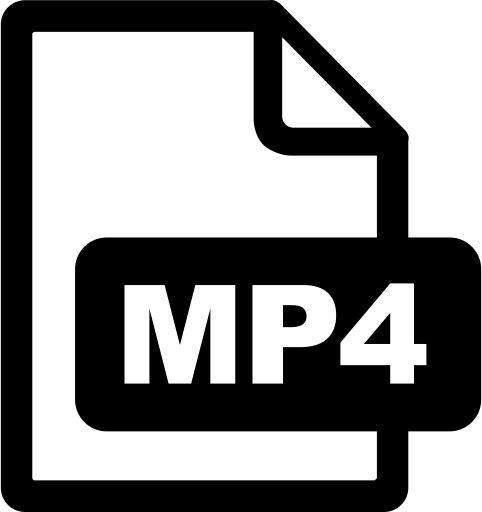 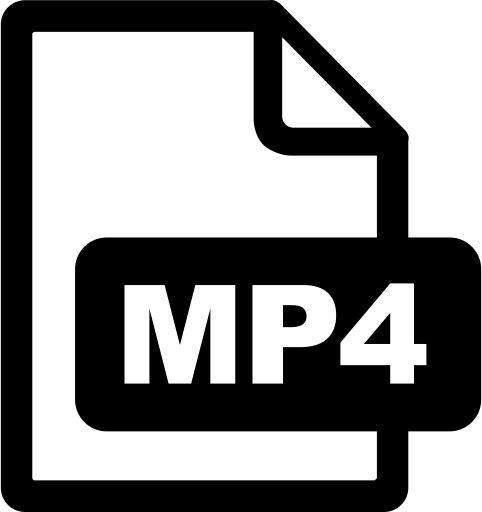 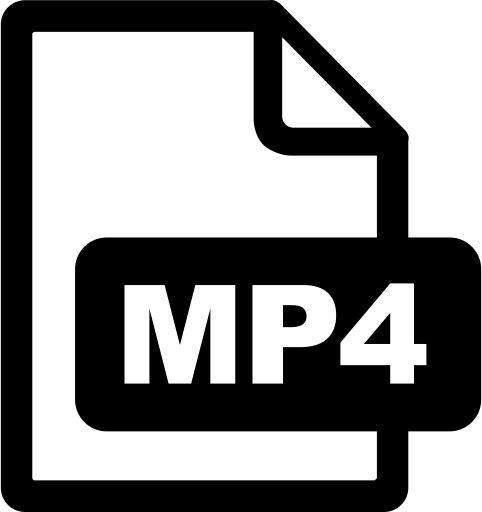 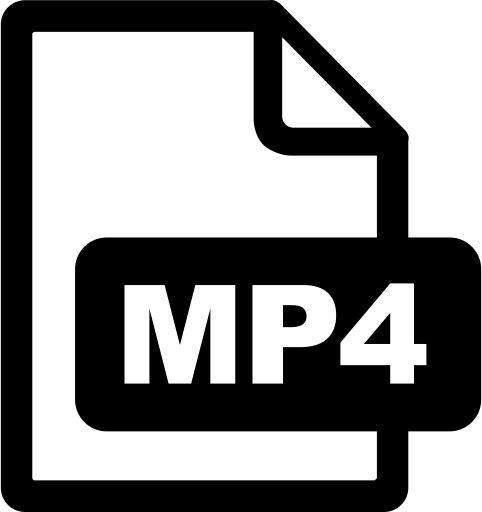 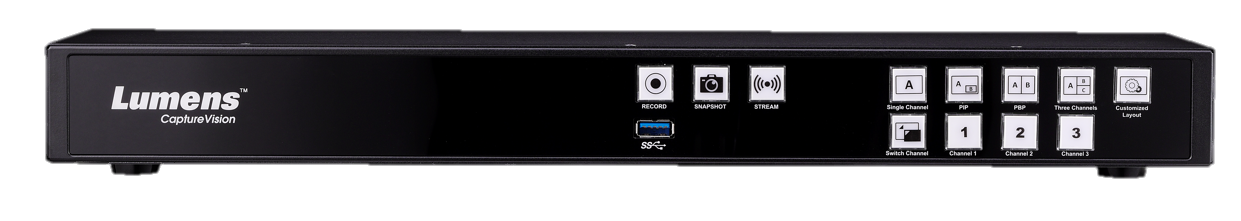 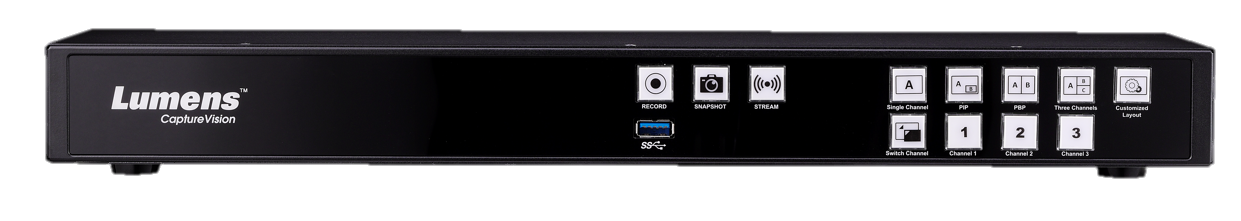 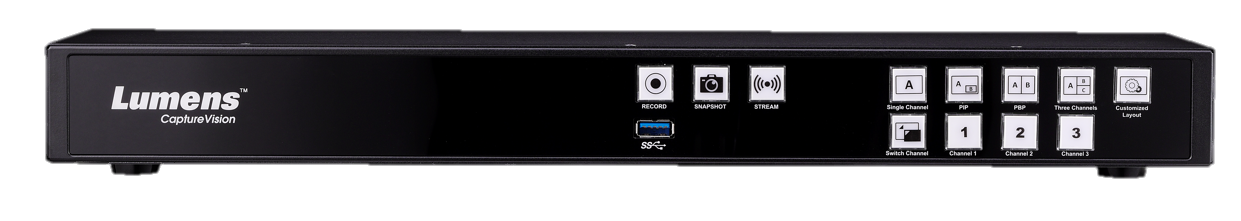 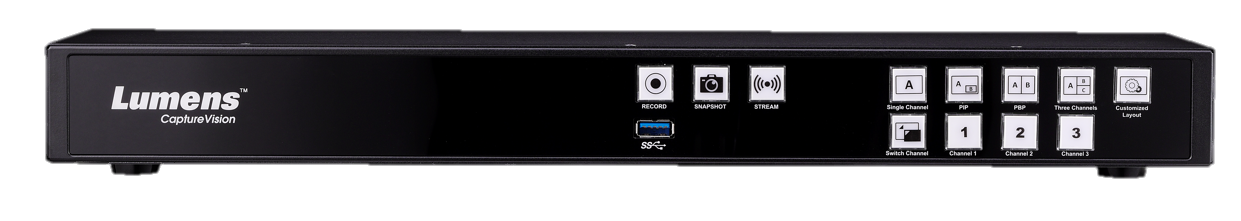 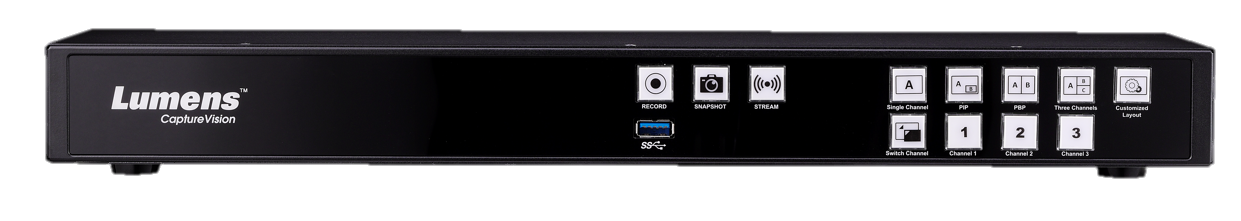 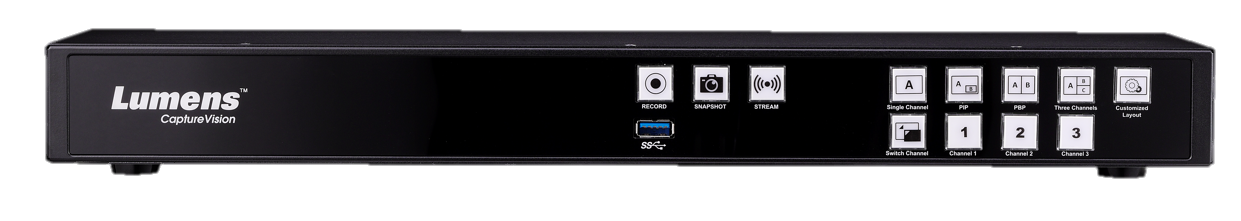 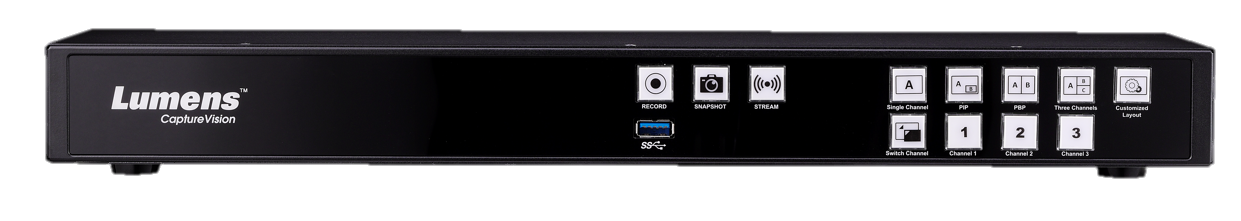 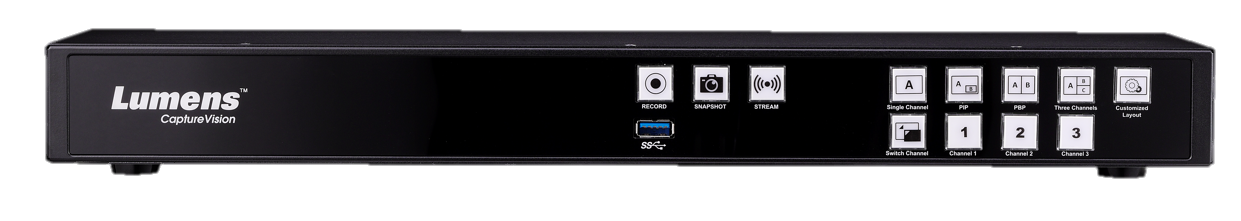 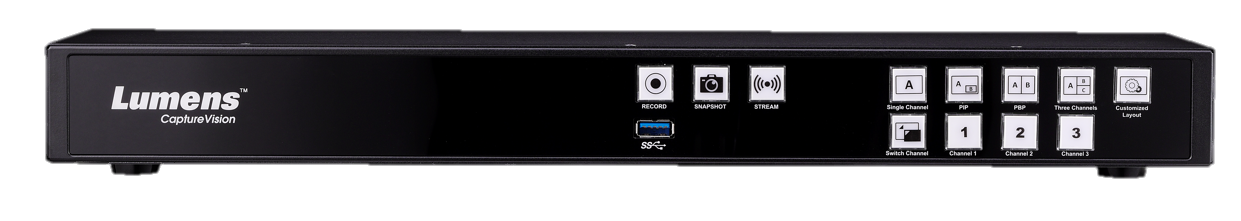 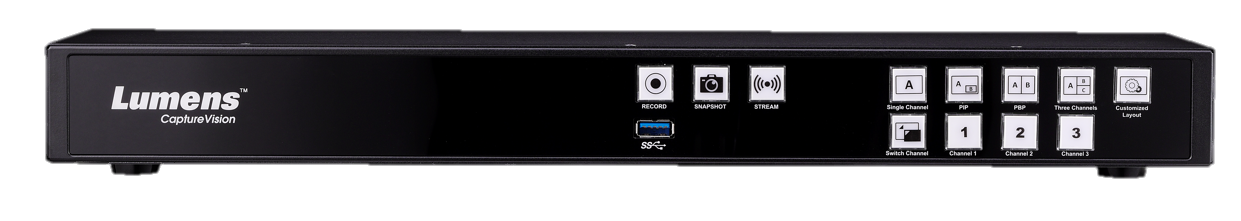 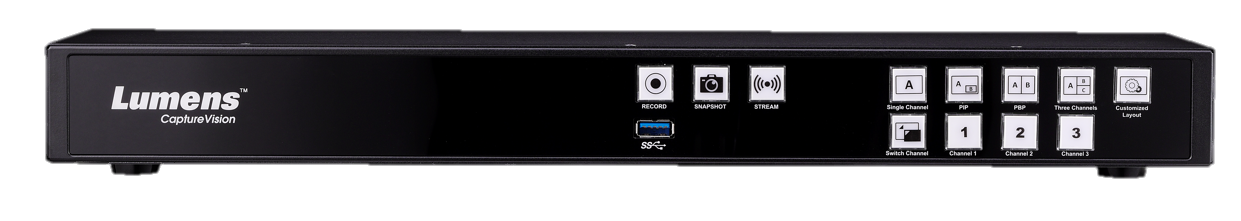 2. What is NAS?
NAS (Network Attached Storage), is a data storage server connected to a network.  Devices connecting to the same network can upload and back up files to this NAS storage.
A NAS can consist of multiple drives. It is expandable, providing a massive space for any amount of data storage.
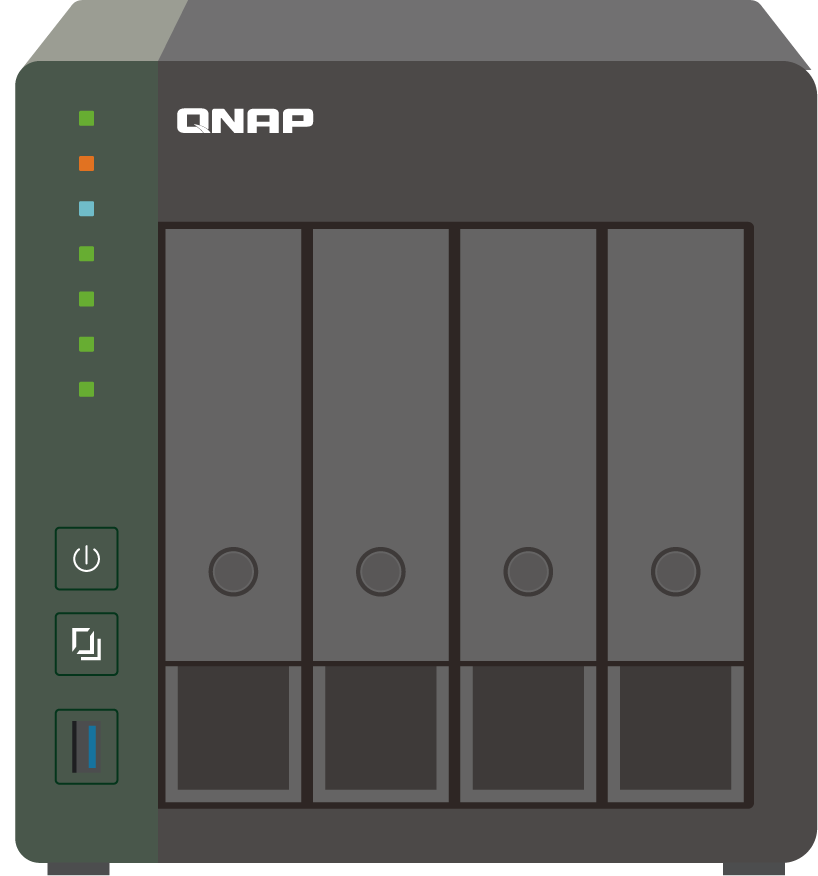 NAS
3. Why NAS?
Enormous storage space: NAS provide massive spaces and it’s easy to  expand
Central management: Even multiple LC200 at discrete places can automatically upload recordings into one single NAS storage via the Internet.
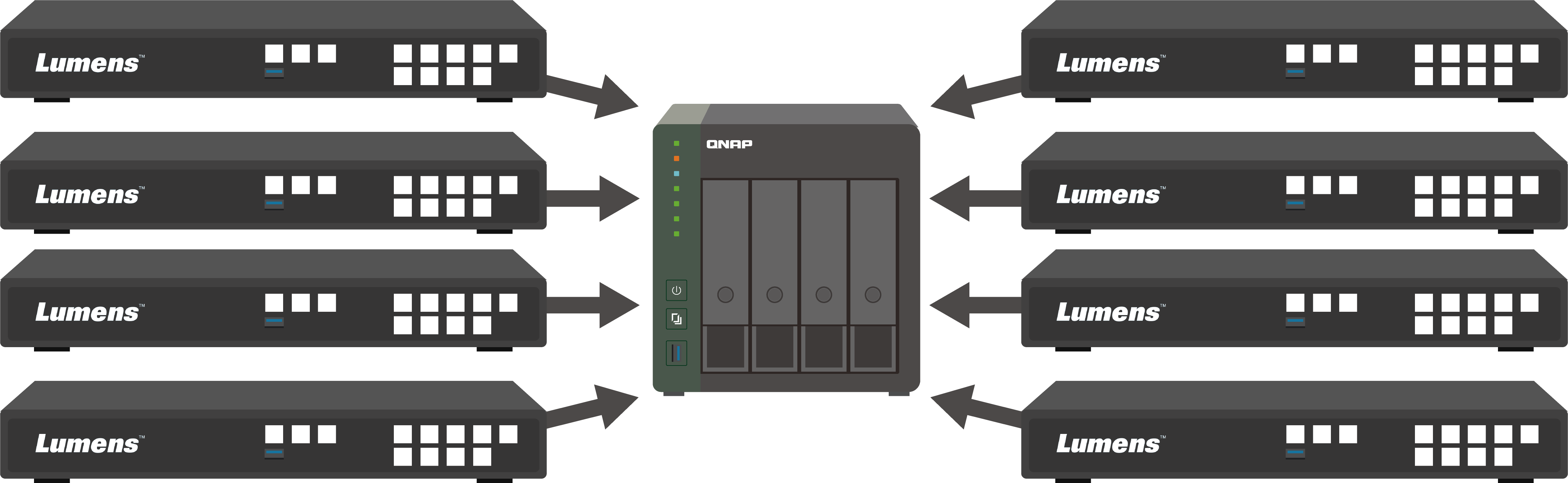 4. New version of LC200
The latest version of LC200 adds new protocols that are commonly used for NAS in addition to  FTP/SFTP protocol
CIFS/SMB
NFS
Multiple LC200s can mount the same NAS as their network storage through NFS or CIFS/SMB protocol.
 LC200 can set up a daily or periodic backup schedule to the NAS.
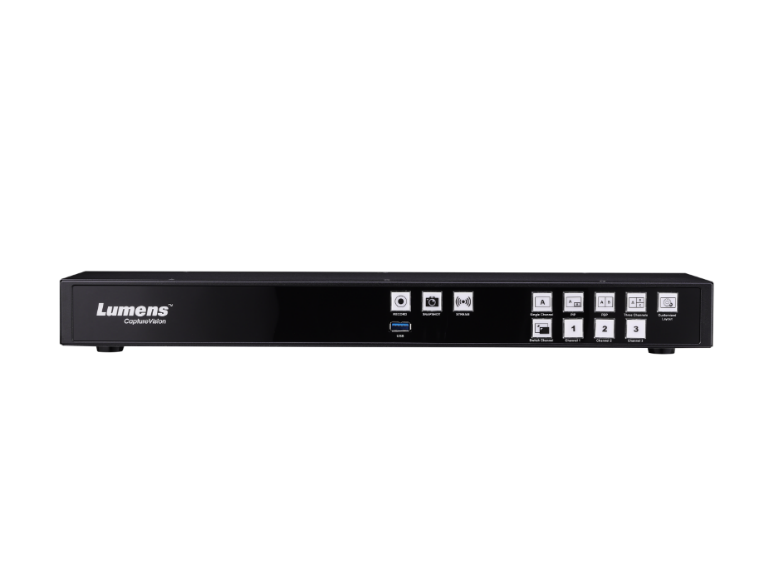 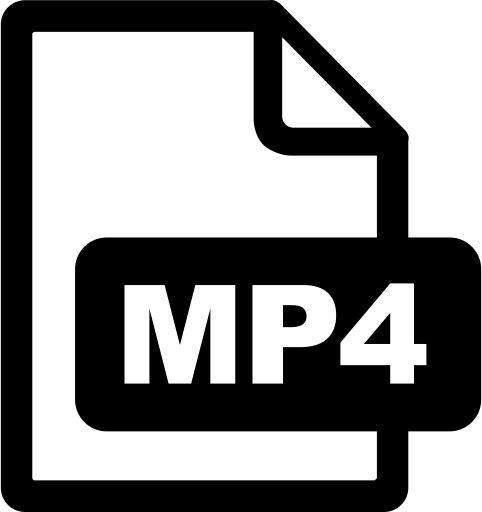 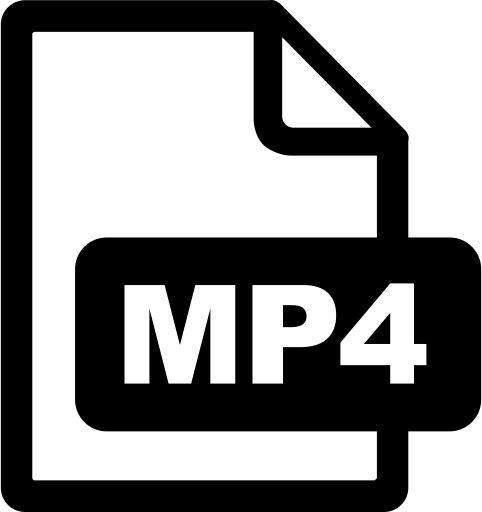 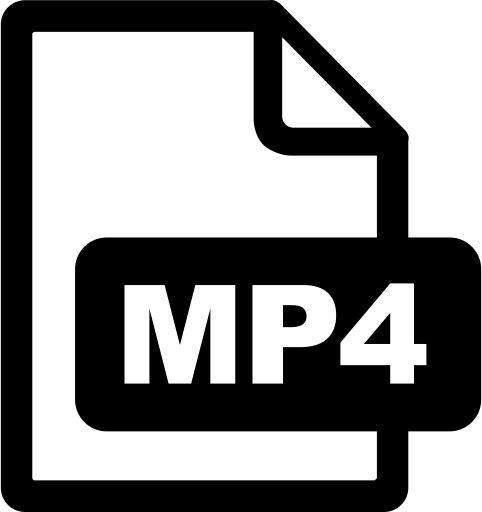 FTP
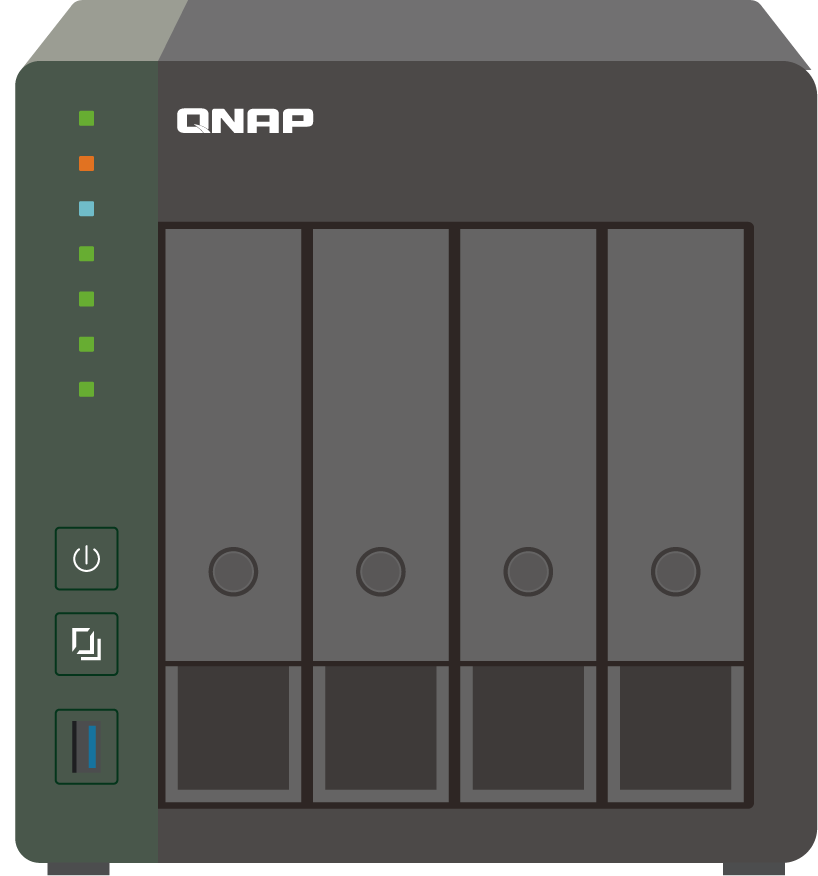 NAS
SFTP
CIFS/SMB
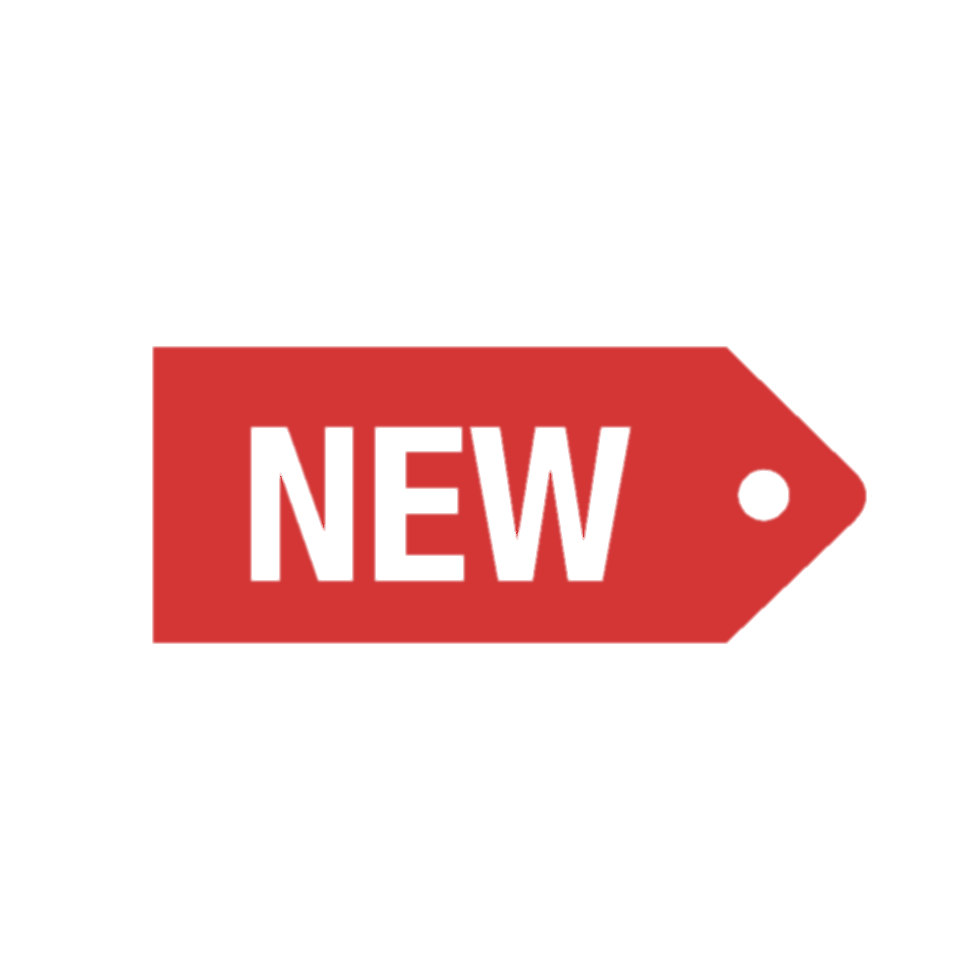 Media Processor
NFS
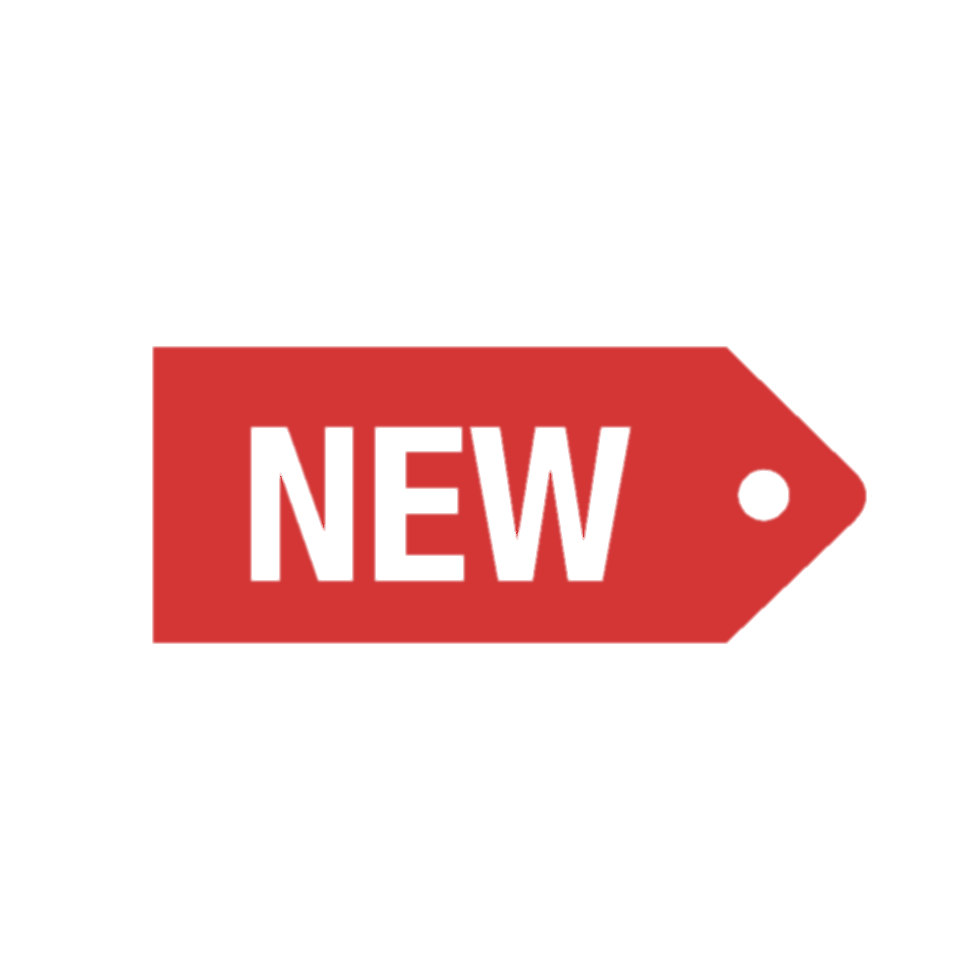 5. How to mount a NAS server?
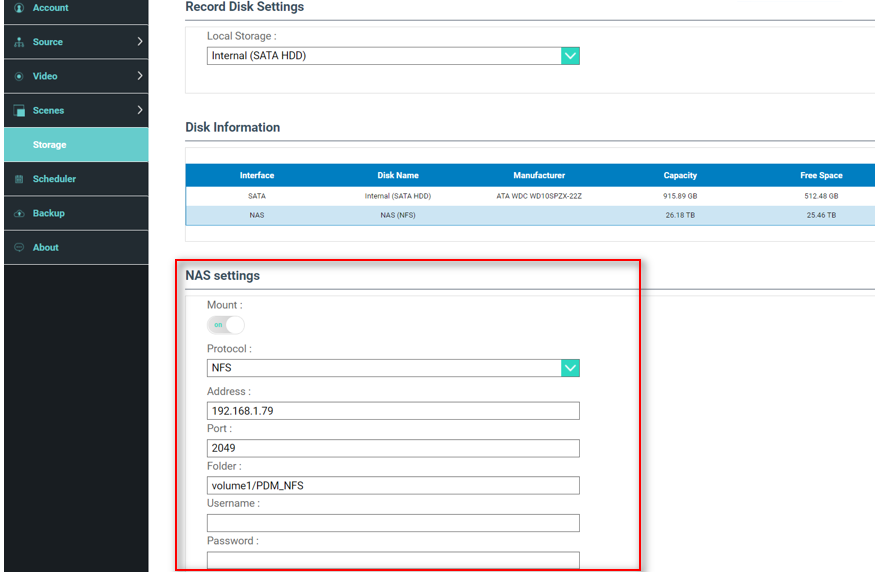 Log in LC200 web-based portal
Go to Storage, NAS settings
Fill out the NAS information, turn on "mount," and then hit "apply."
If mounting succeeds, you'll see your NAS listed in "Disk Information."
5. How to automatically back up recordings to a NAS server?
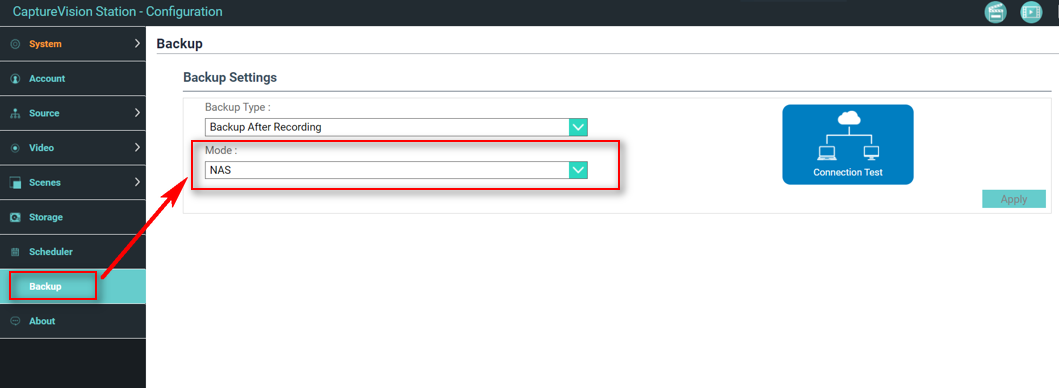 Log in LC200 web-based portal
Go to Backup, Backup settings
Go to "Mode:" drop-down menu, select "NAS"
Click "Connection Test" 
If it connects, you will see "Connection test succeeded."
Click "Apply"
5. Battle Card
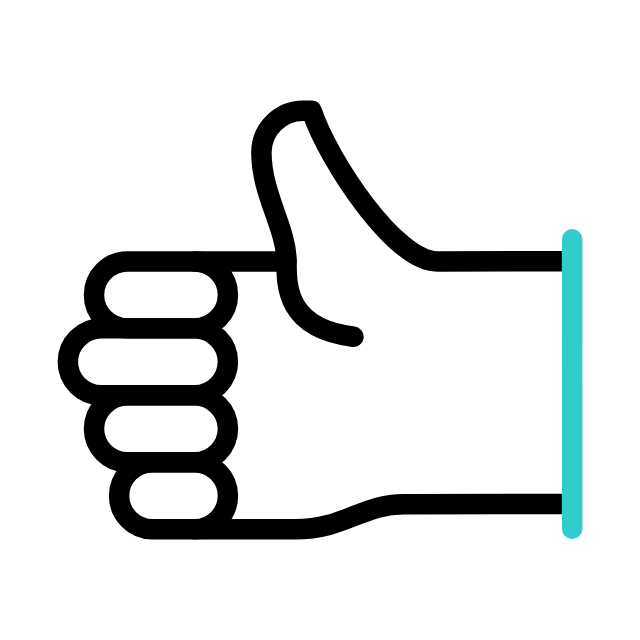 2.  Front Panel Lock
1. Origin
When an LC200 is placed in an open space, non-staff may accidentally touch function keys on the front panel. 
For example, students unintentionally stop the ongoing recording.
To avoid the above situation, the administrator can lock down the front panel operation.
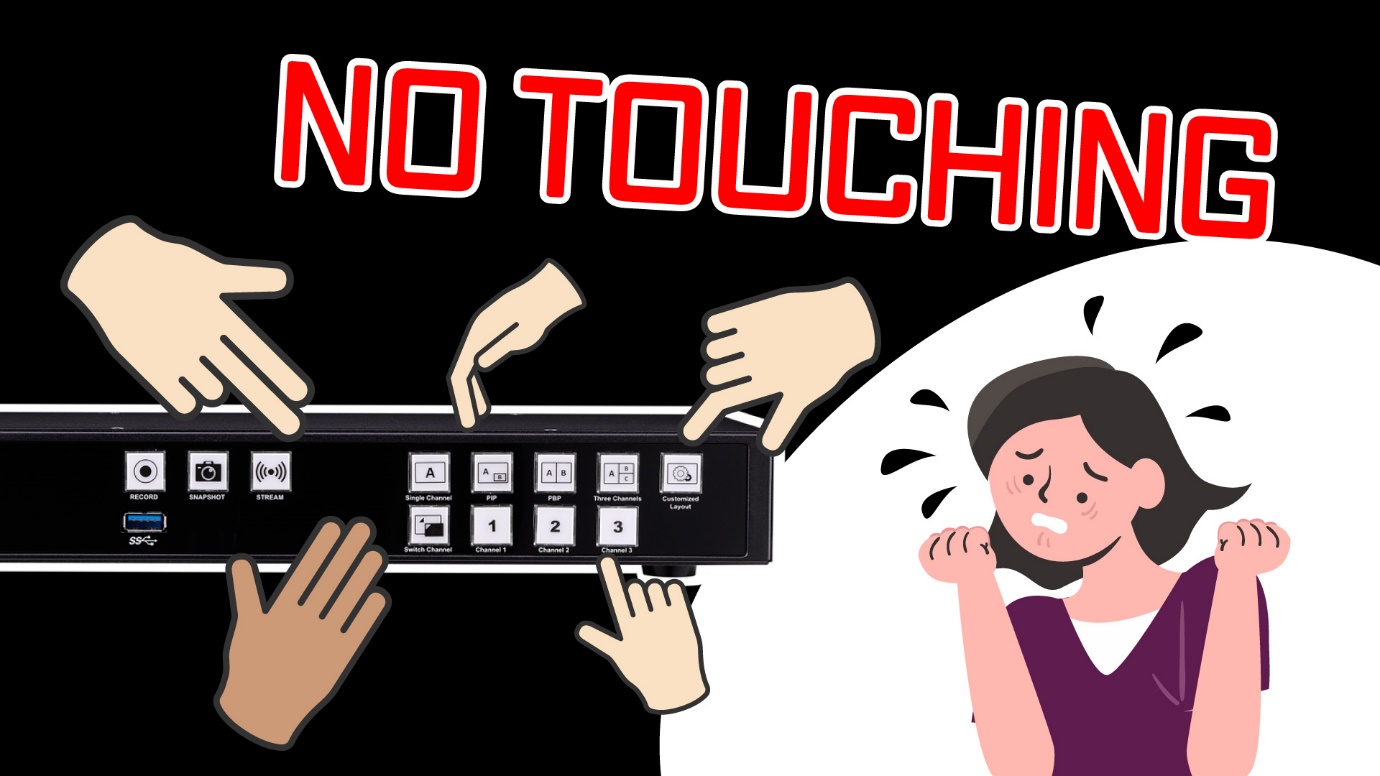 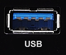 2. New version of LC200
The latest version of LC200 adds a new function to lock down the front panel.
Only an authorized administrator account can lock/unlock the front panel operation.
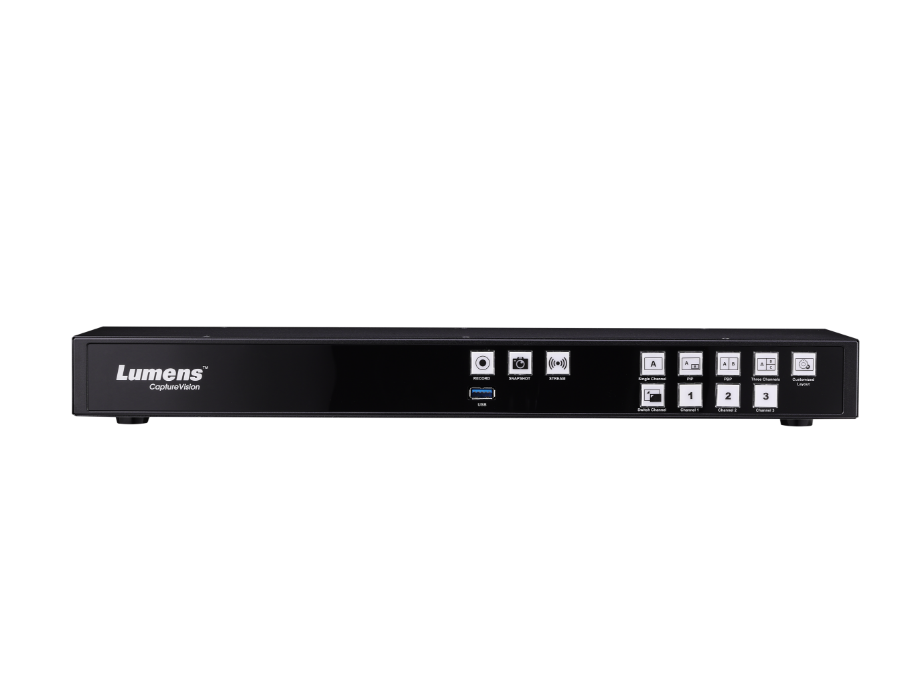 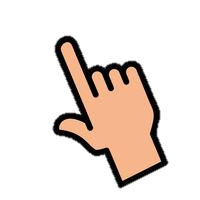 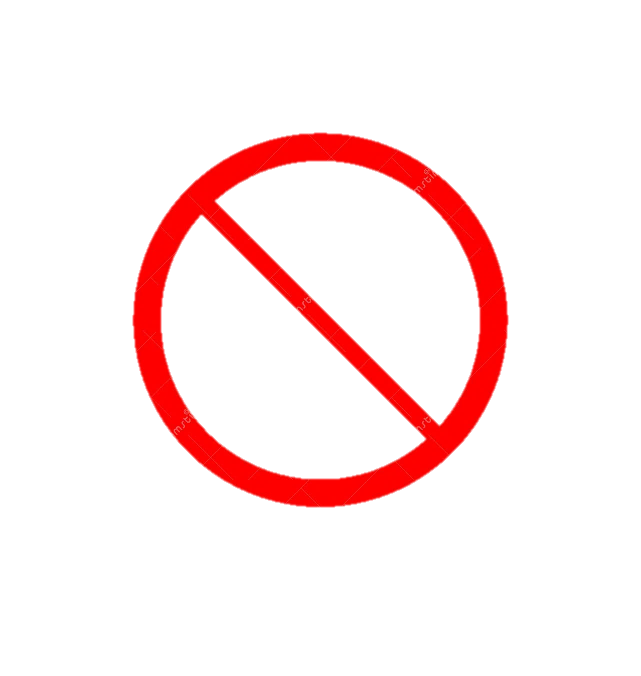 3. How to set up Frone Panel Lock?
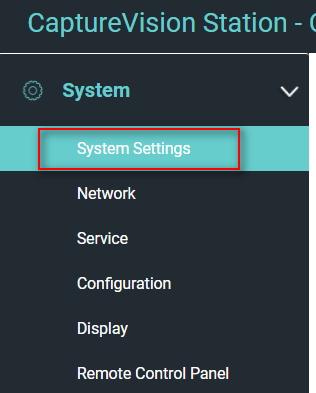 Log in LC200 web-based portal by the administrator account
Go to "System" -> "System settings" -> "Front panel lock“
Select "Front panel lock," and then click "Apply.“

Note: The setting does not affect onboard GUI, webpage control, or control commands
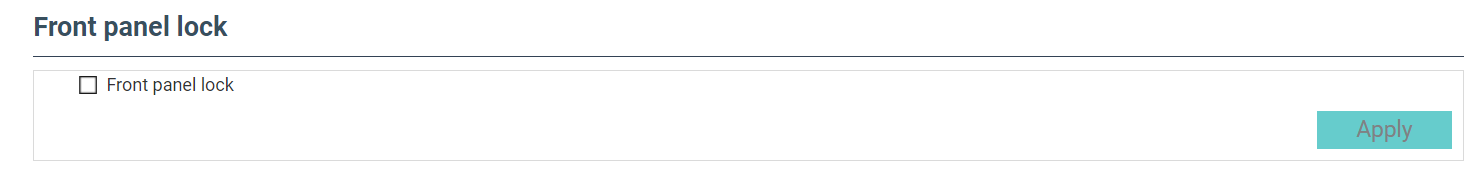 4. Battle Card
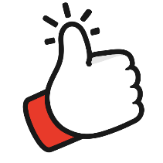 3.  Intermission
1. Origin
During the live streaming event, hosts sometimes take a break time. The event host would need to mute cameras and audio without disconnecting streaming at this intermission.
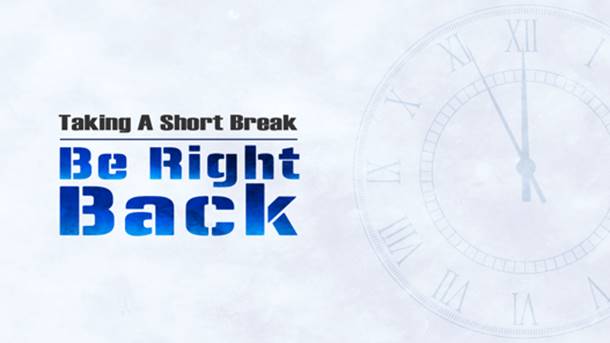 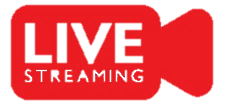 1.1 Origin
In some Pro AV applications, a courtroom, for example, when some sensitive or privacy moment occurs, the proceedings would require quickly muting cameras and audio without stopping live streaming.
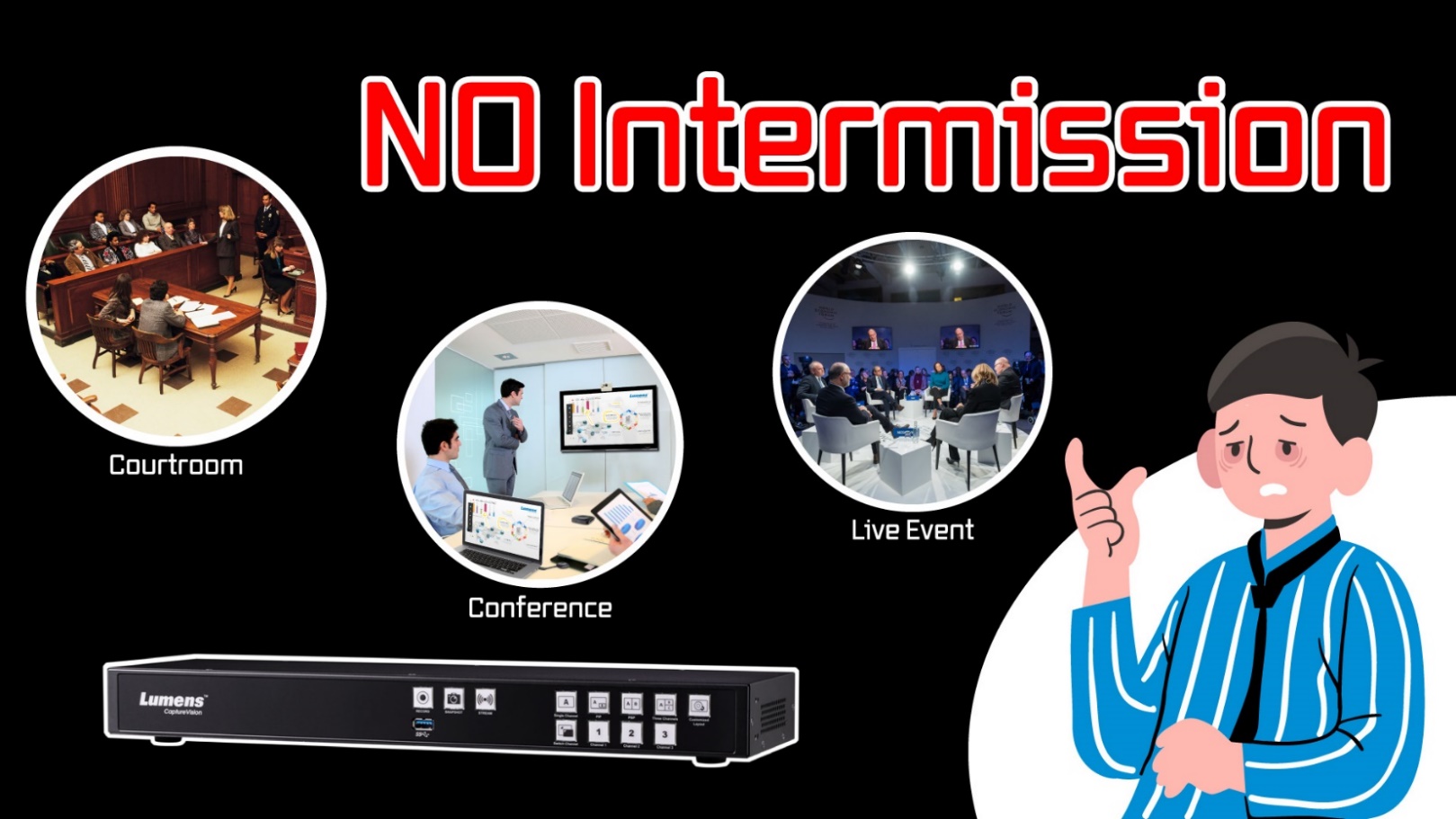 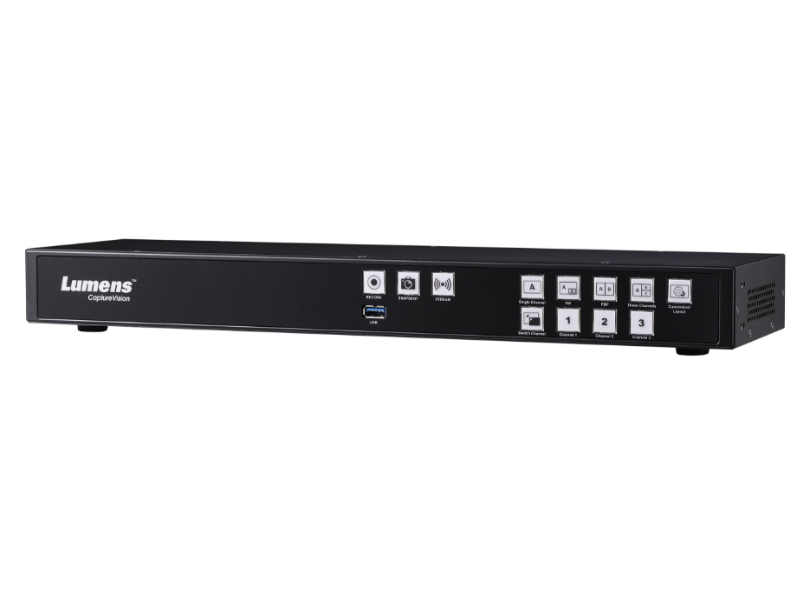 2. The New Version of LC200
Just one click, you can switch to the intermission scene instantly or back to live streaming.
The event host can design its own "break time scene."
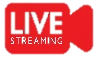 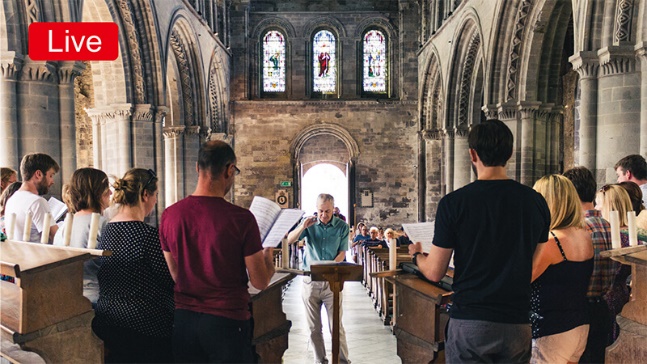 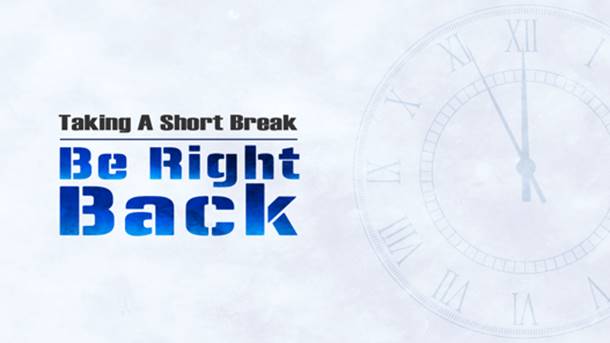 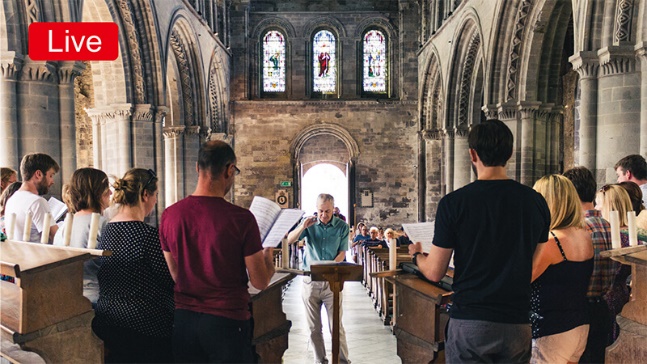 Intermission
Live
3. How to put ”Intermission” in action?
Onboard GUI and web-based director are added two buttons, Intermission and Live
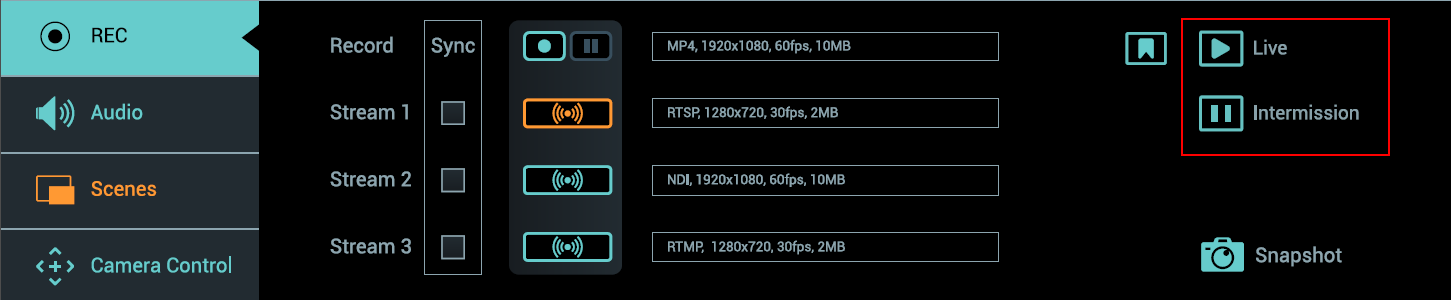 Function explained
4. How to change “Intermission Scene”?
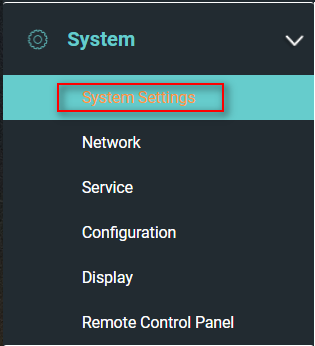 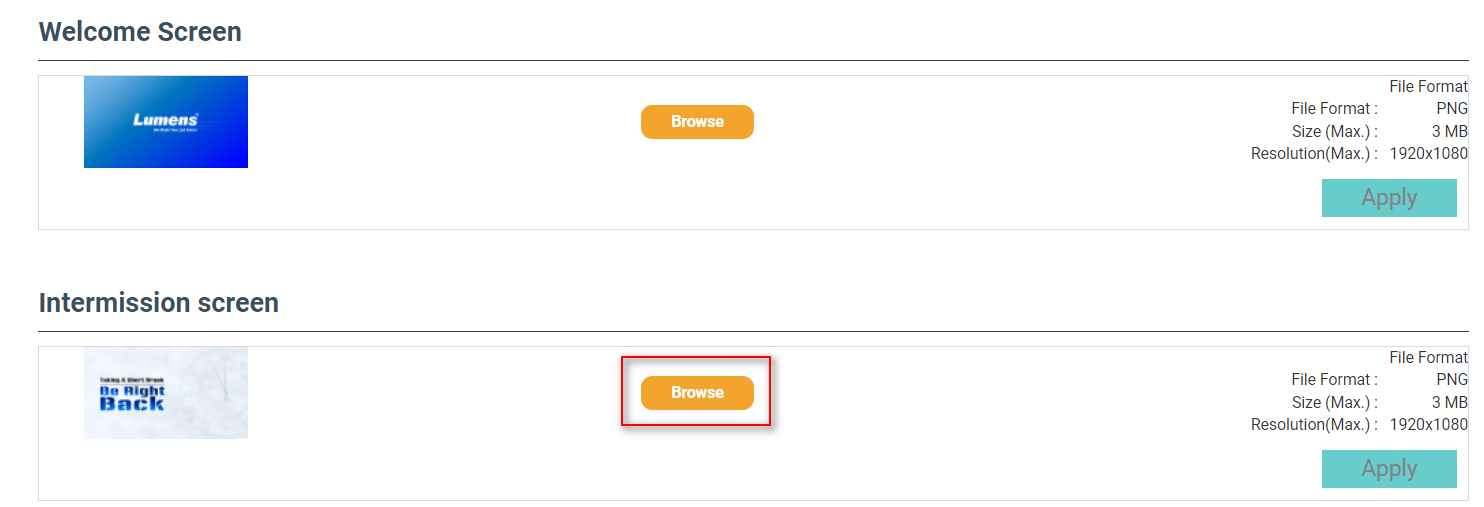 Design your own Intermission Scene (1920 x 1080 .PNG required)
Log in LC200 web-based portal -> Go to "System" -> "System settings" -> "Intermission Screen“
Click "Browse" and choose your PNG image
Click "Apply"
5. Battle Card
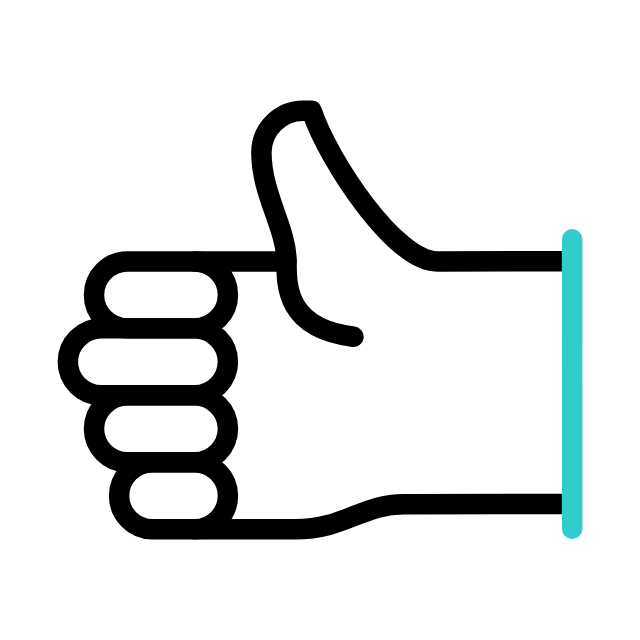 4.  Marco
1. What is a Macro?
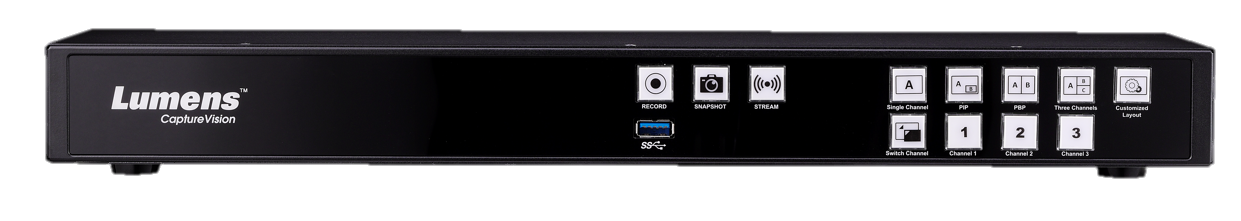 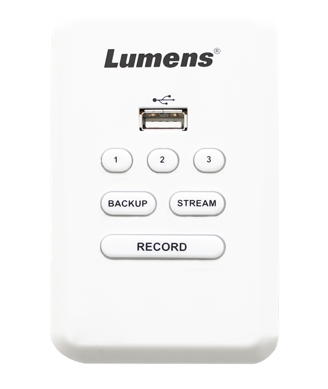 Macro is remote control panel’s function key that allows users to quickly switch to a specific scene and designated camera views for each channel.
Macro
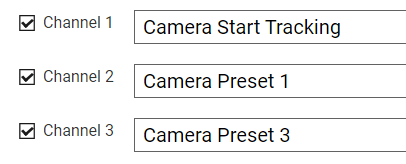 Scene
Camera View
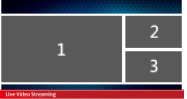 2. How to execute Macro?
1. LC-RC01 Remote control panel
2. Third party controller
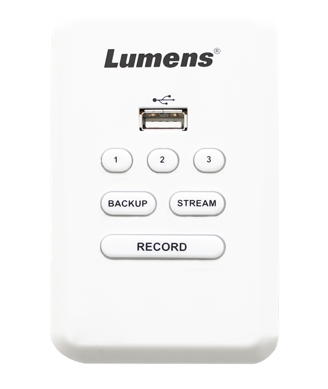 Command
Macro
You can set up to 3 macros
3. How to Configure a Macro?
1. Select a scene
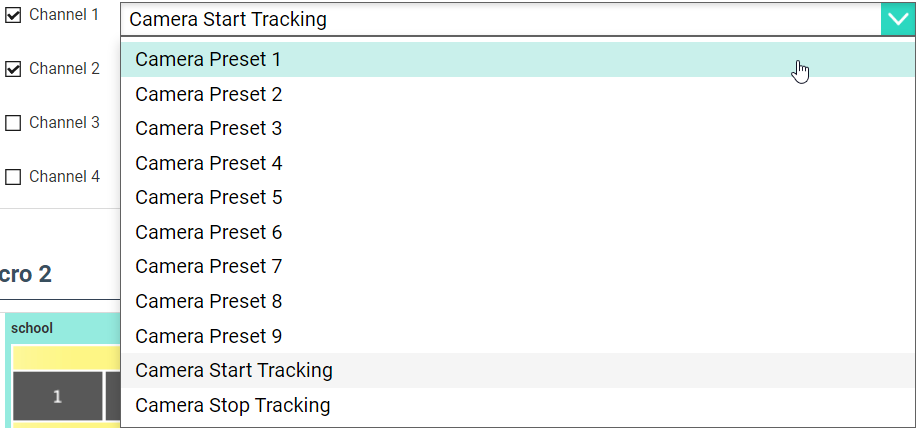 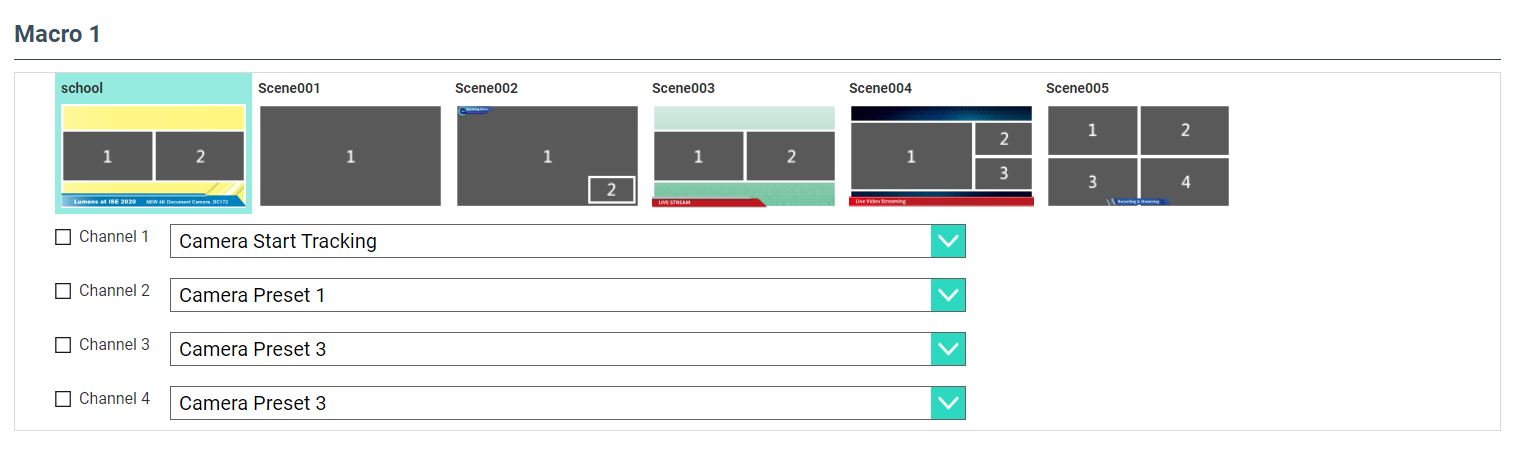 2. Select channels
3. Select camera actions

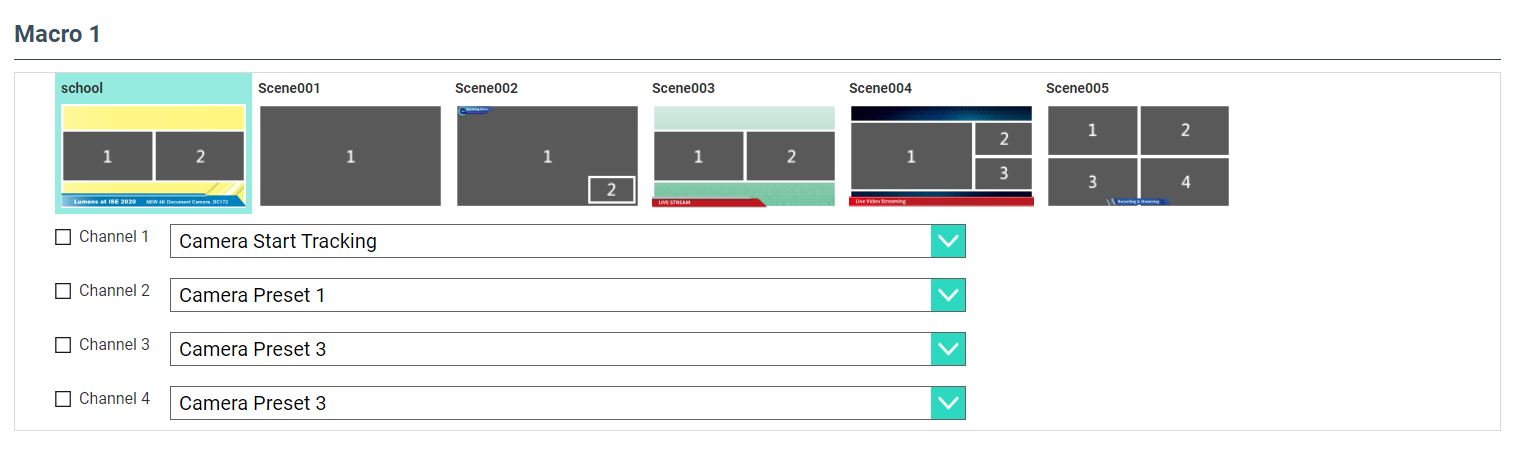 
4. Battle Card
Only Lumens media processors have the “Macro” function 
Only Lumens use “Macro” to automate PTZ cameras and auto-tracking cameras
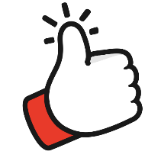 5. Pause recording
1. Origin
"Pause" is an essential function when you need to take a break or conduct private conversation during the recording.
For example, during courtroom proceedings, police statement records, or government meetings.
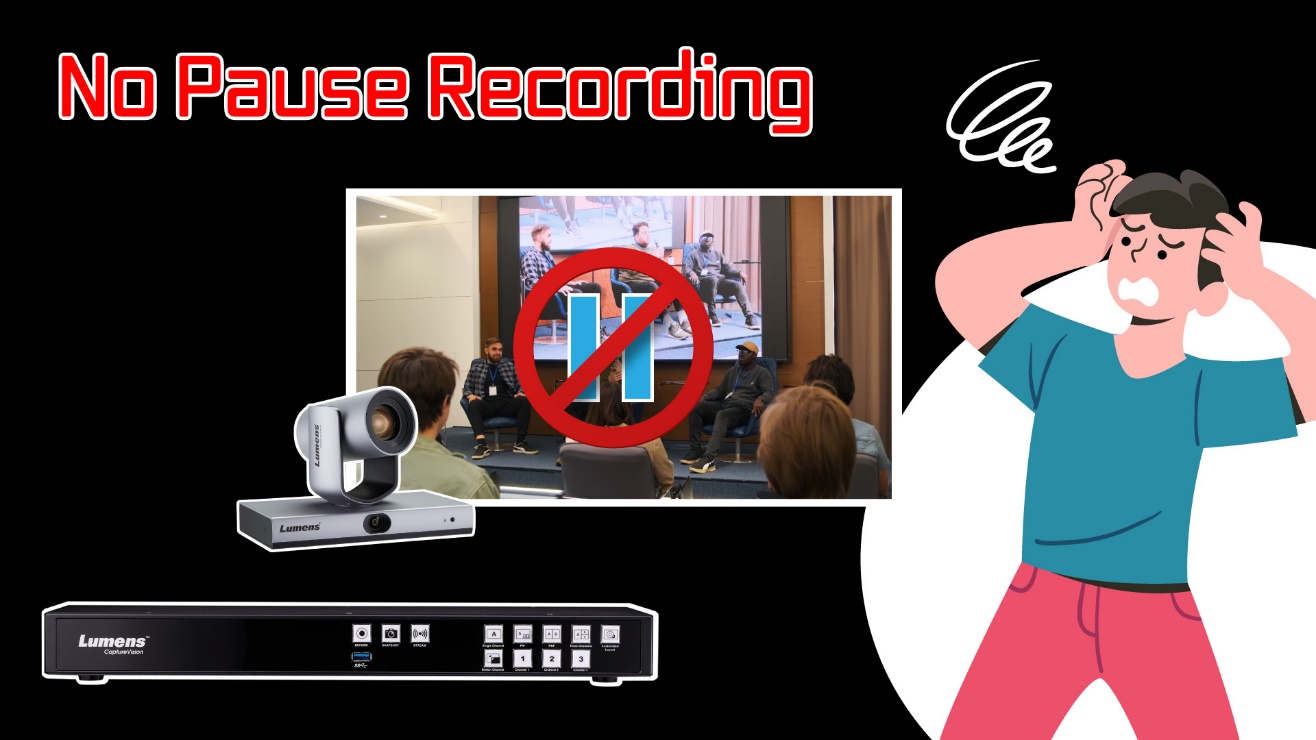 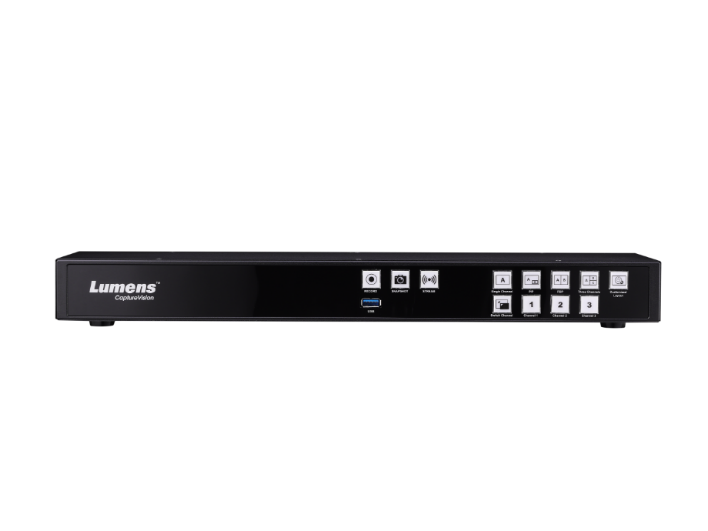 3. How to pause during recording?
New Pause / Resume buttons on GUI Director
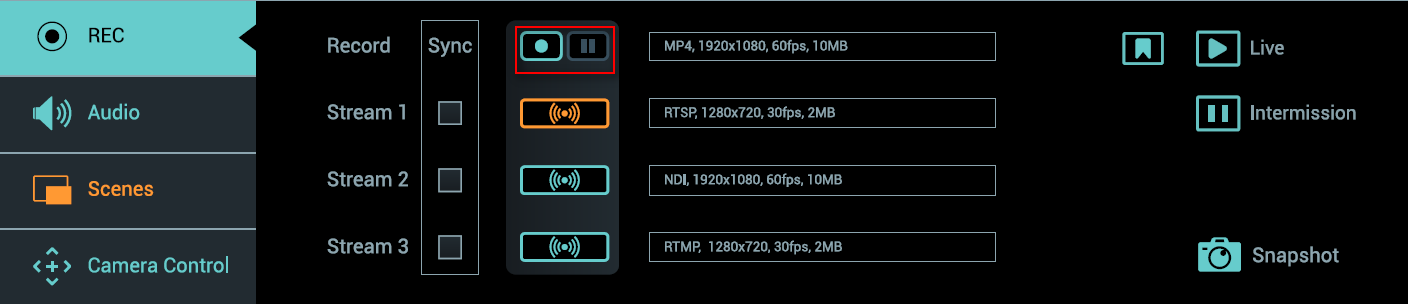 Function
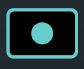 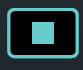 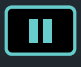 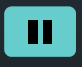 5. Battle Card
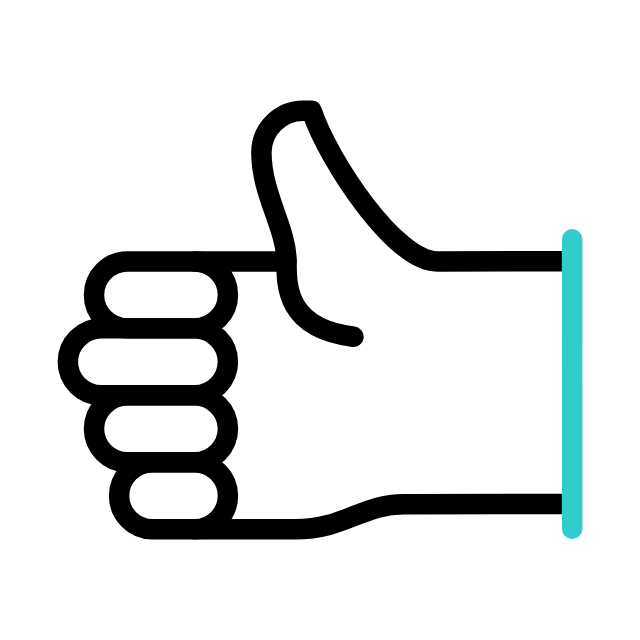 6. Panopto multi streams
1. What is Panopto?
Panopto is a cloud-based video management platform for education or corporate training. Users can upload recording files to the Panopto server for archive and content management.
Panopto provides real-time Webcast streaming.
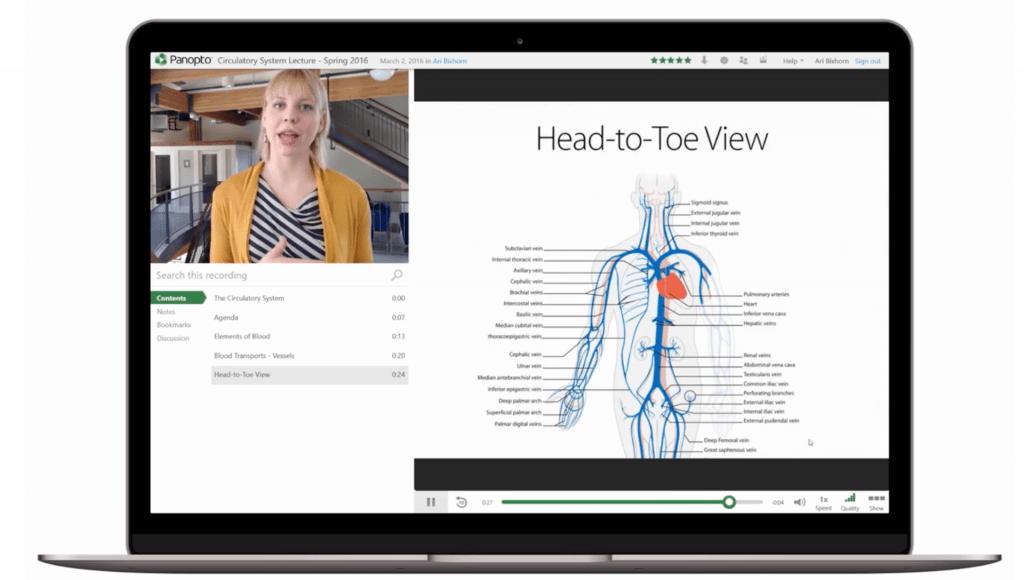 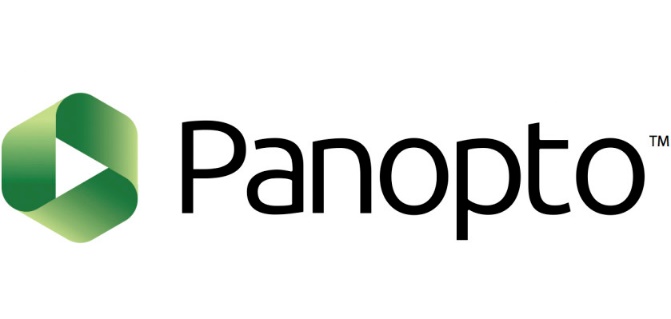 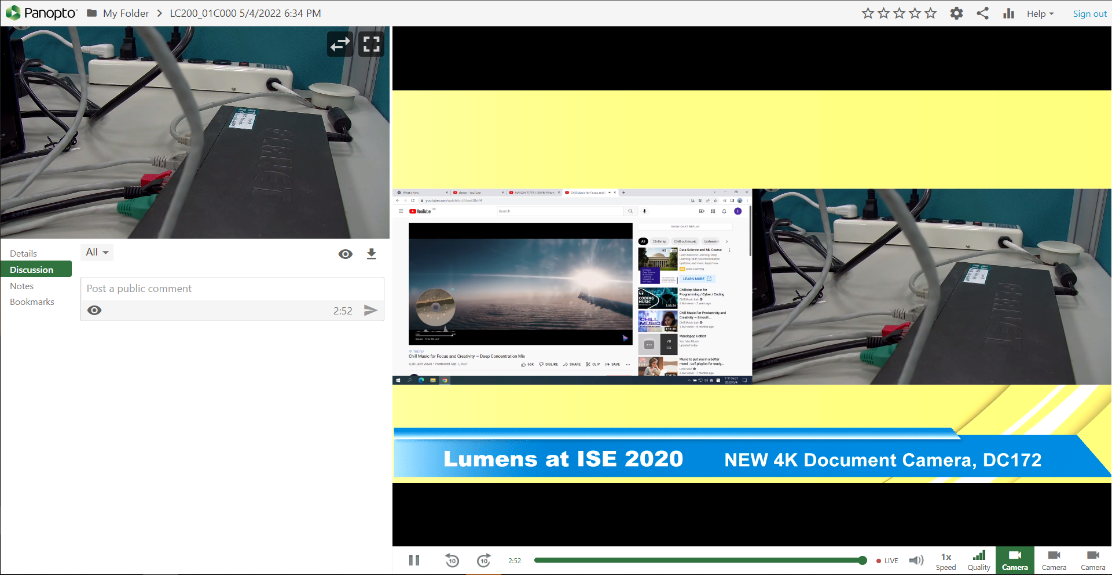 2. Origin
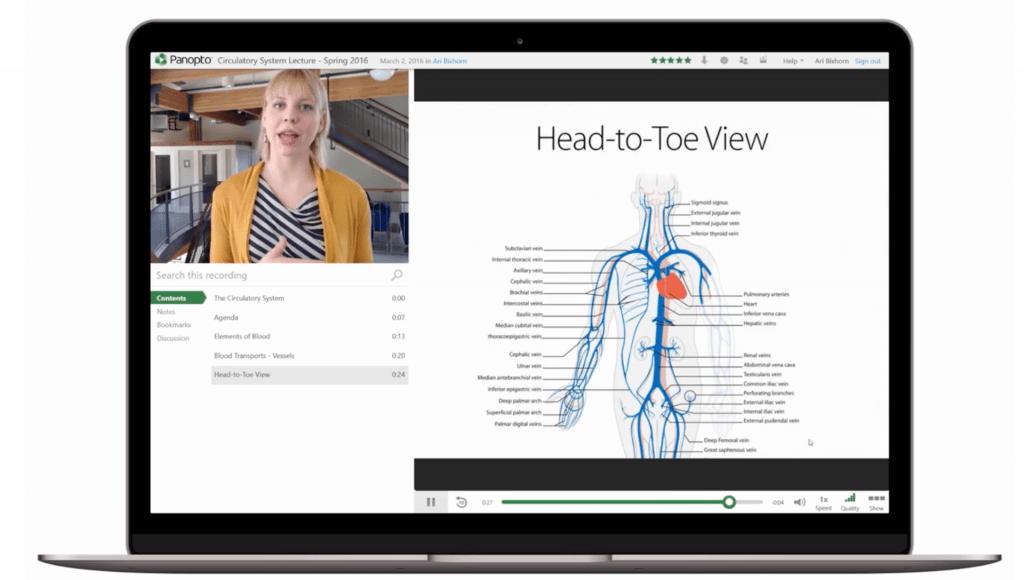 Sub-stream
Major Stream
During Panopto Webcasting, viewers can watch one major stream and one sub-stream. One sub-stream can be chosen from three sources.
Viewers can choose and focus on what they want to watch.
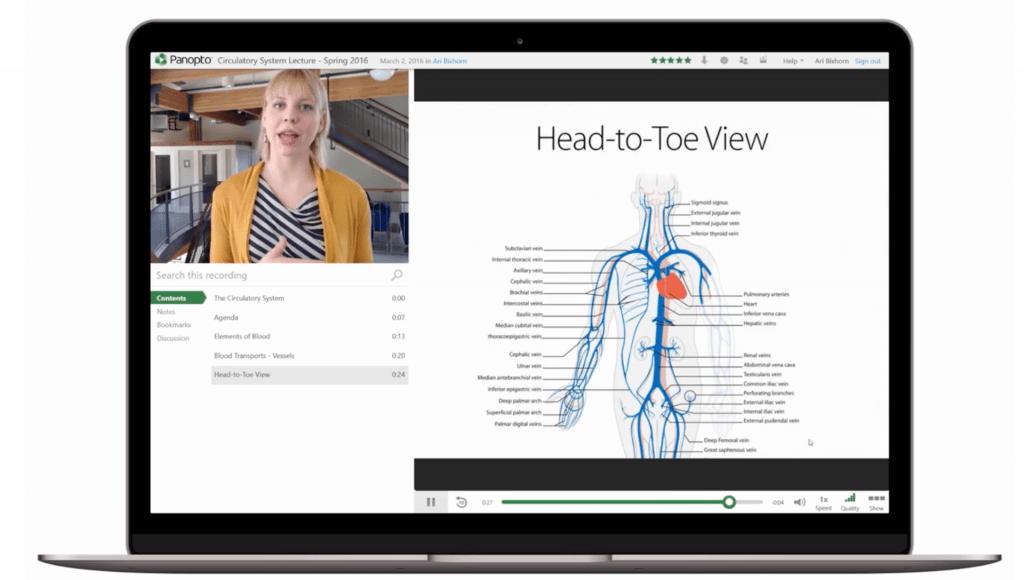 Stream 1
Stream 2
Stream 3
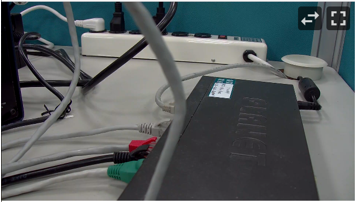 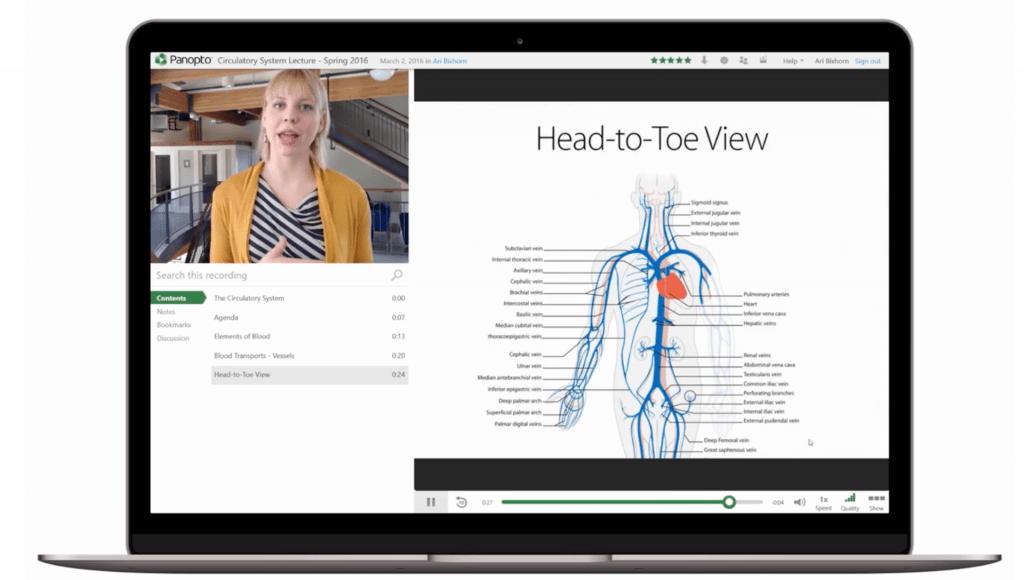 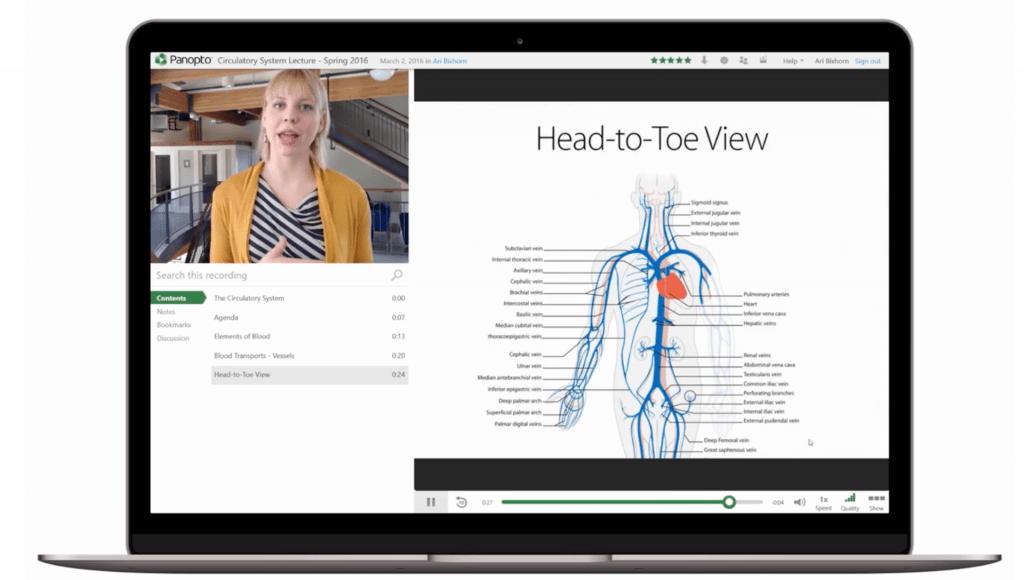 3. The new version of LC200
The integration between Panopto and Lumens allows LC200 to be scheduled, webcasting, and automatically upload files after recording.
The latest LC200 can simultaneously push up to 4 streams from five sources (PGM, Channel 1, Channel 2, Channel 3, Channel 4) according to users’ choice.
PGM
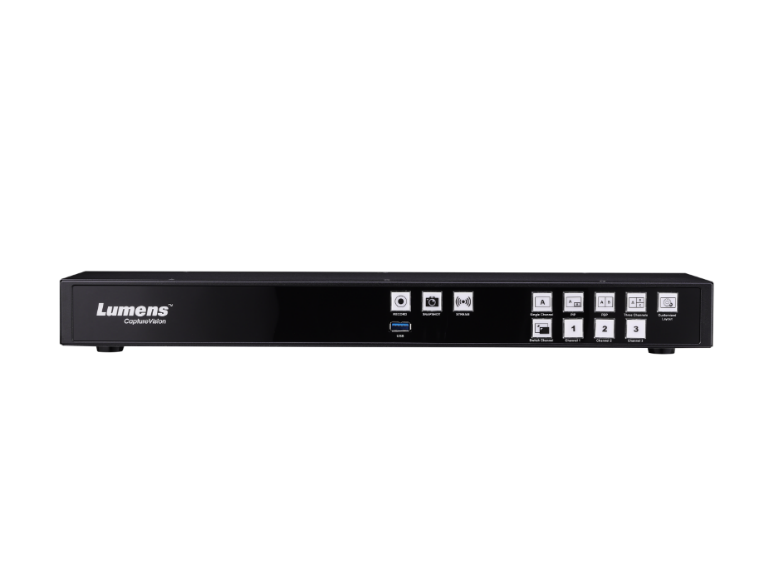 Channel 1
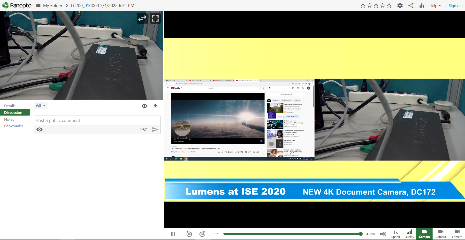 Major Stream
Channel 2
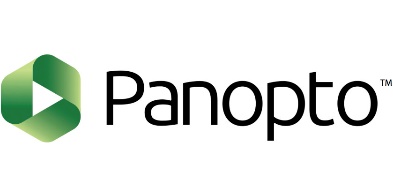 Stream 1
WebCast
Stream 2
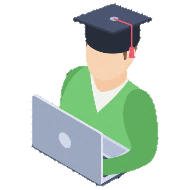 Channel 3
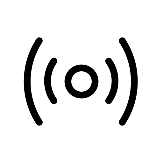 Stream 3
Channel 4
5. How to Set up?
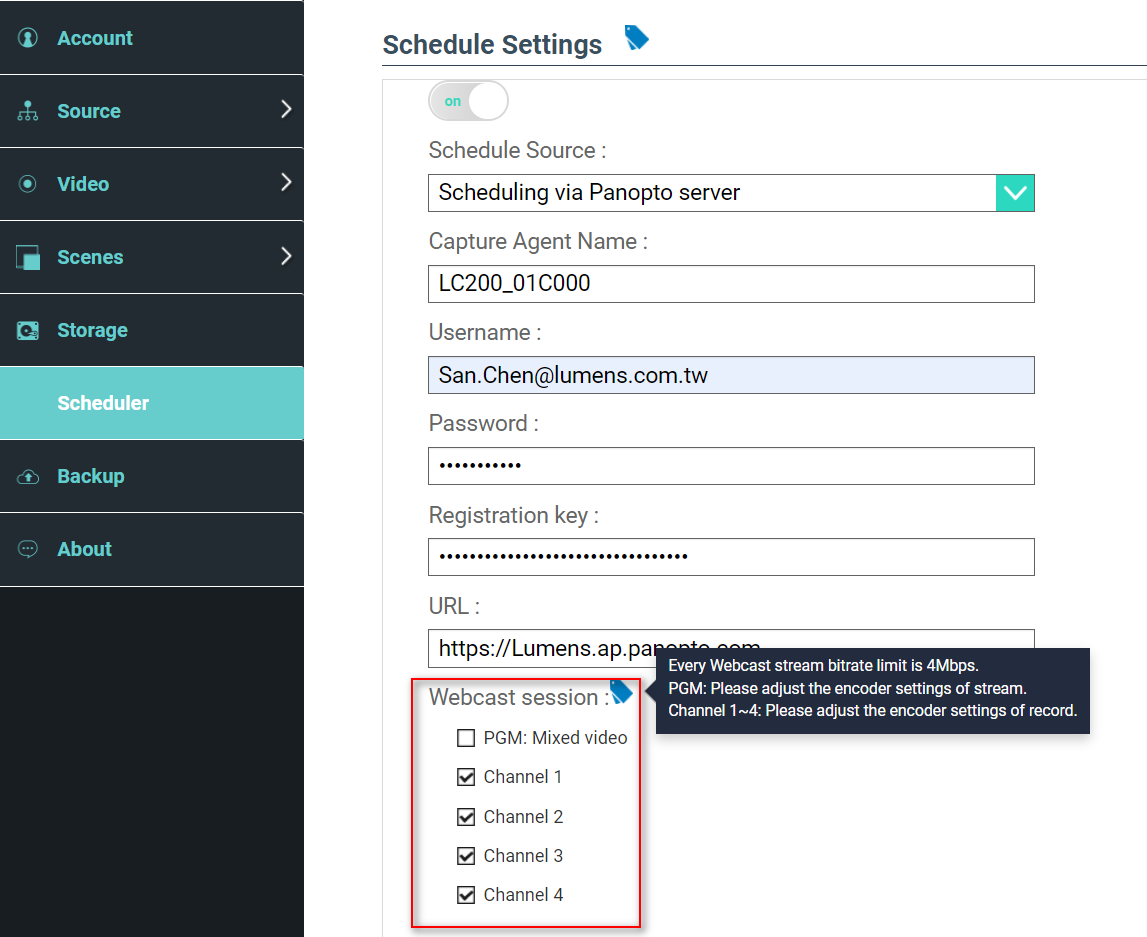 Log in LC200 web-based portal
Go to "Scheduler" -> "Schedule Settings" -> "Webcast session"
You can select four out of five options that you want to stream to Webcast session.
For Panopto setup, please watch this video: https://www.youtube.com/watch?v=gGhw1XIGe7g
5. Battle Card
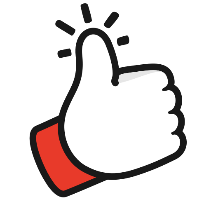 6. Models with new features
LC200
Multi-stream up to 4
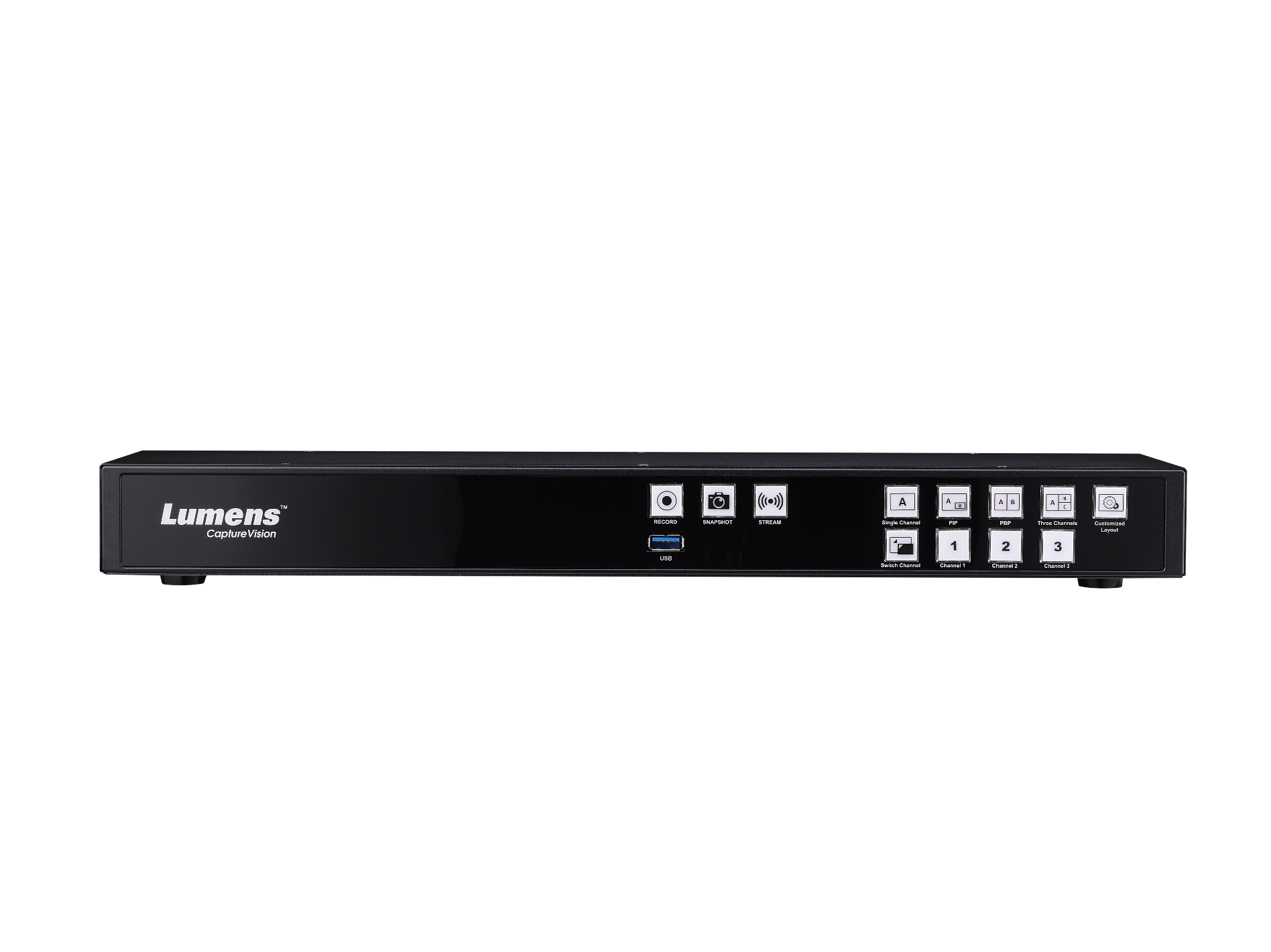 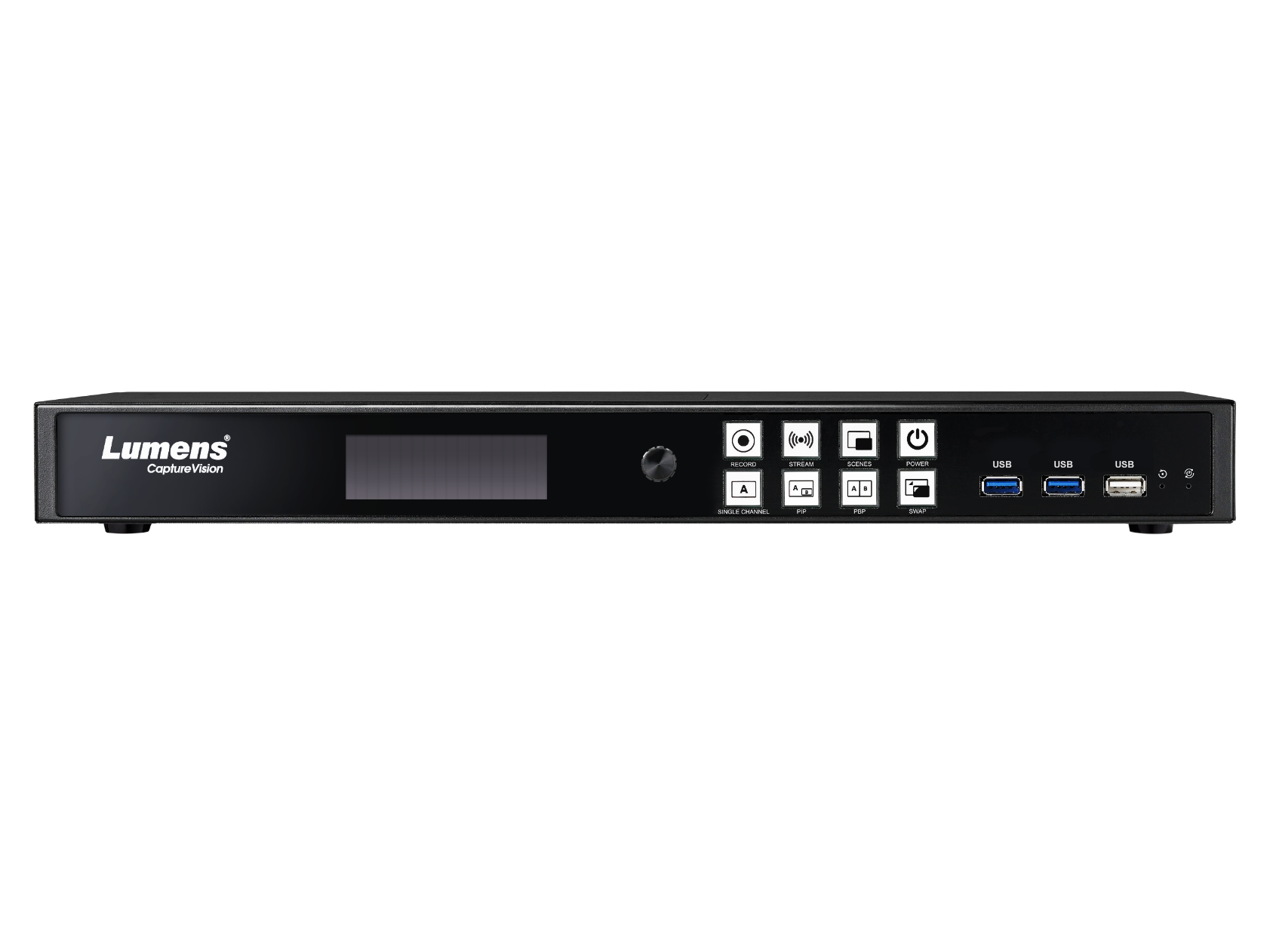 LC100
Multi-stream up to 3
Thank You!